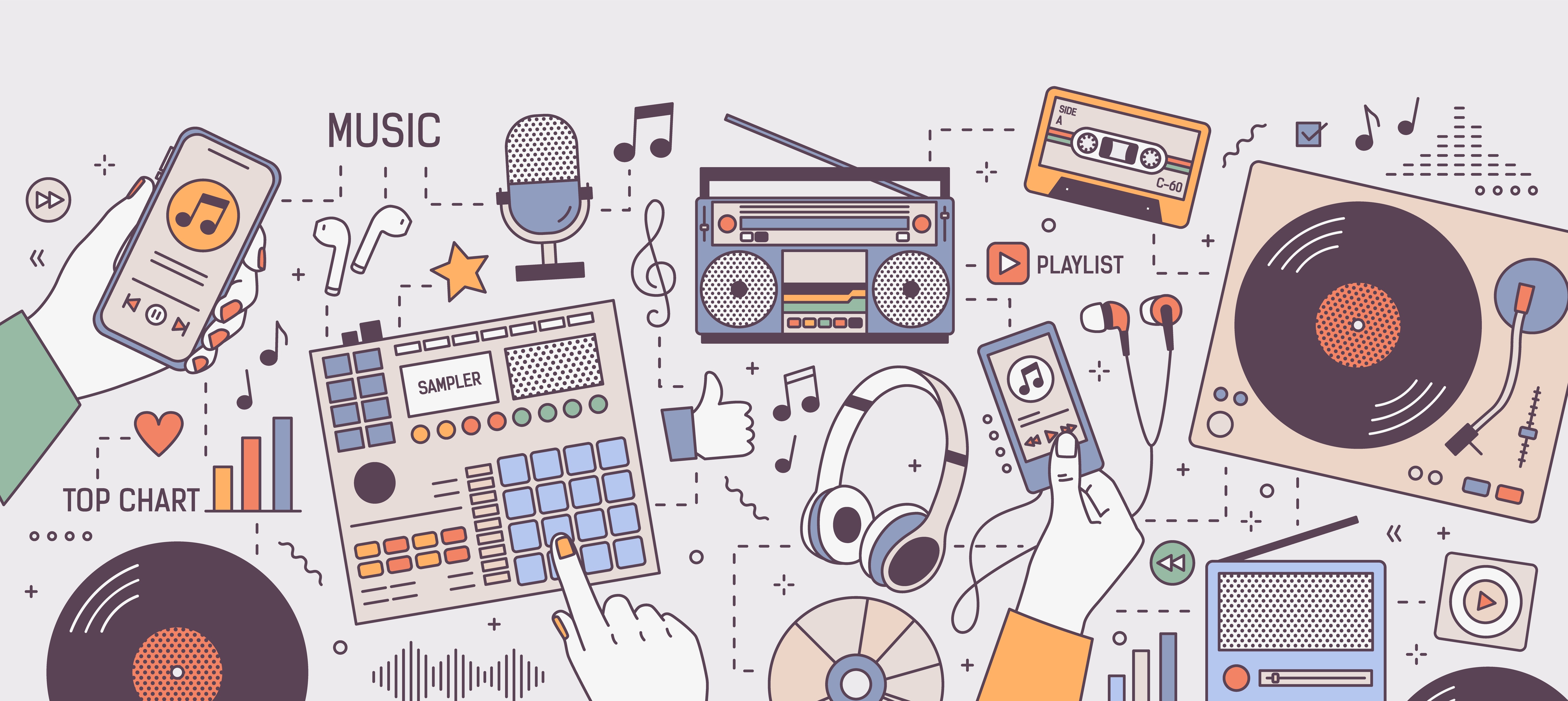 Audioeinsatz im Englischunterricht
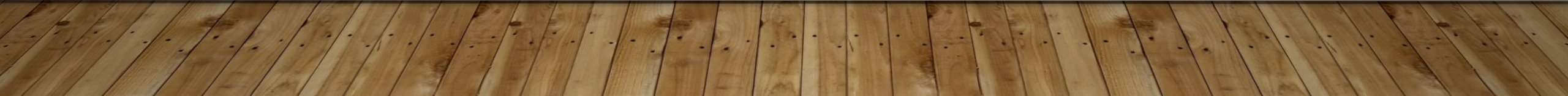 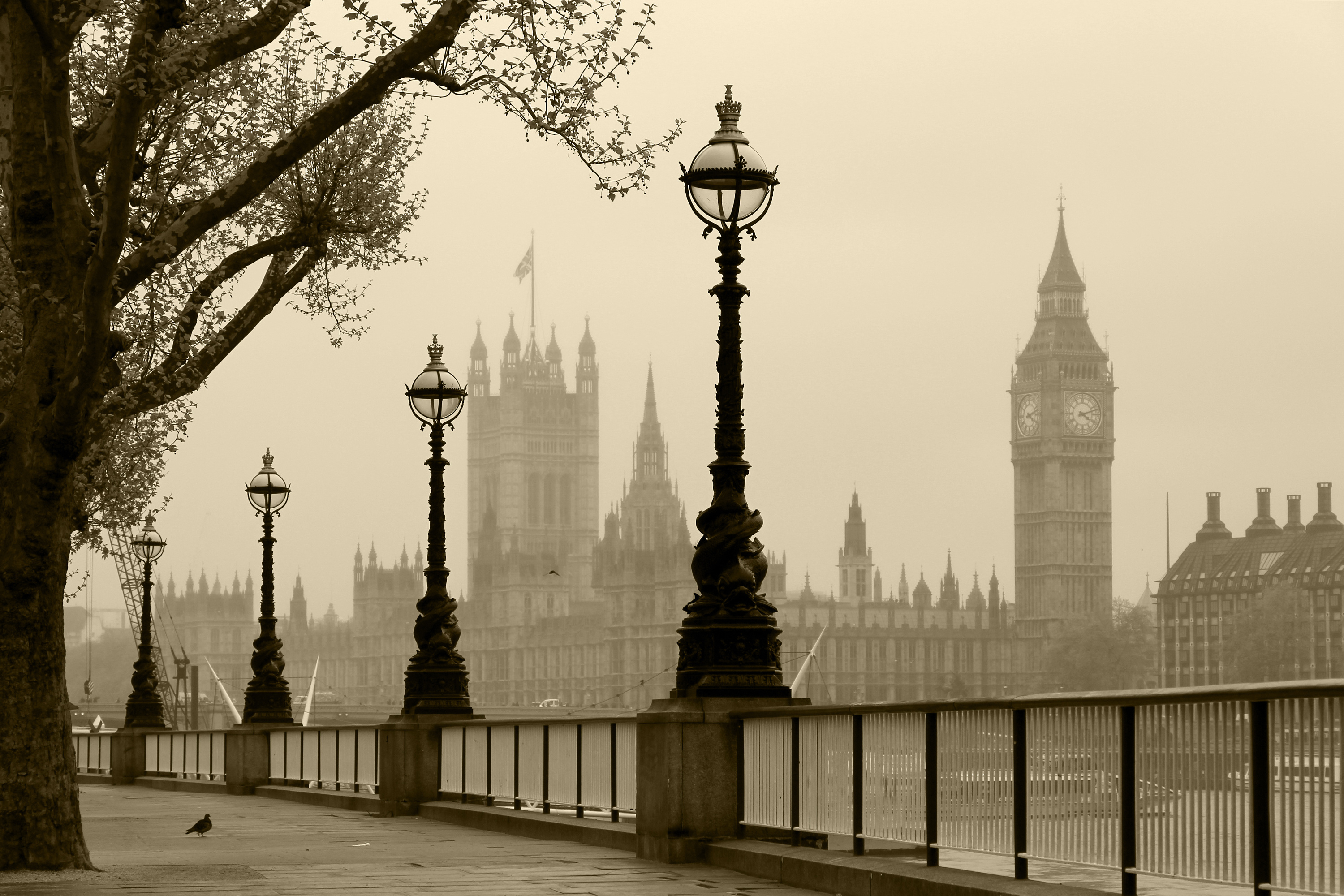 First Audio
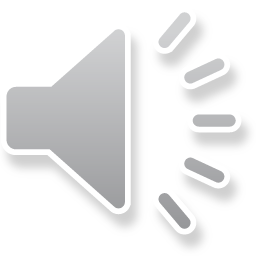 Ralph McTell Streets of London
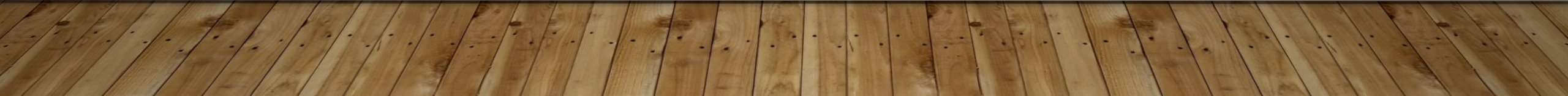 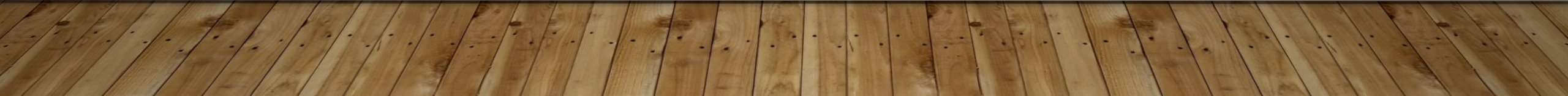 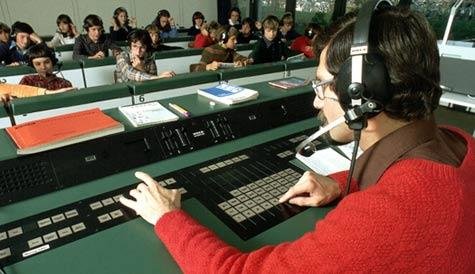 technologische Entwicklung
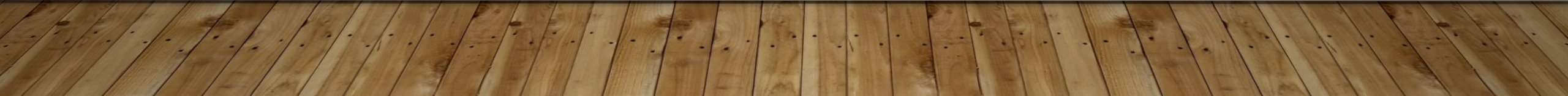 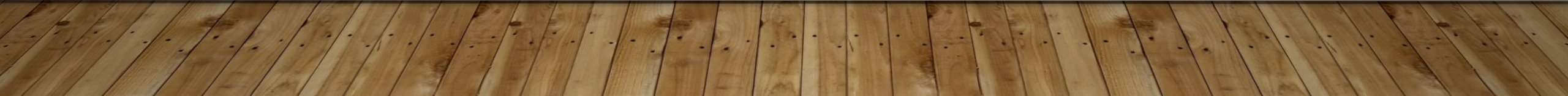 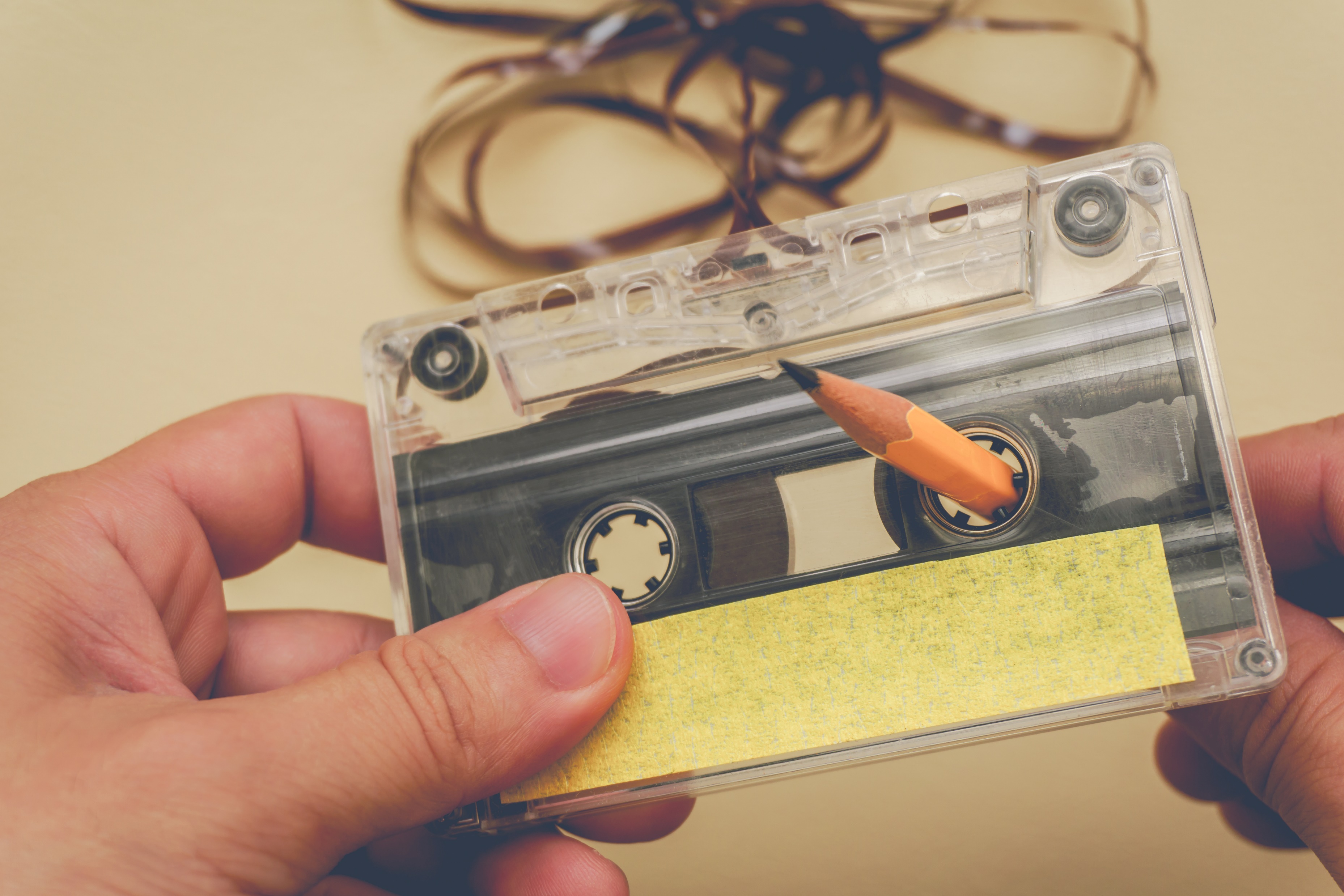 technologische Entwicklung
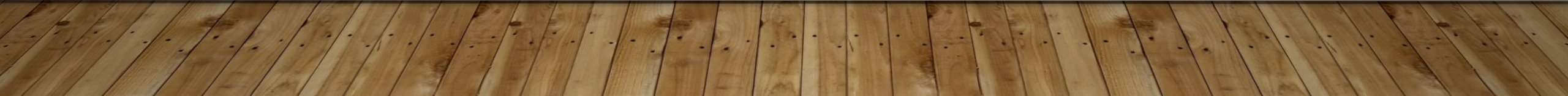 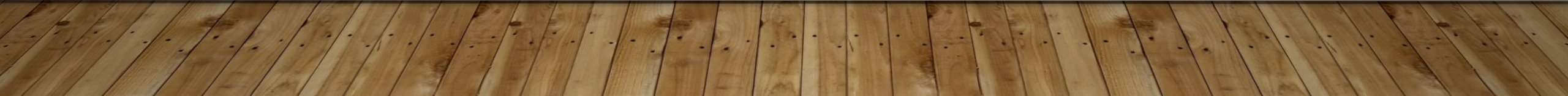 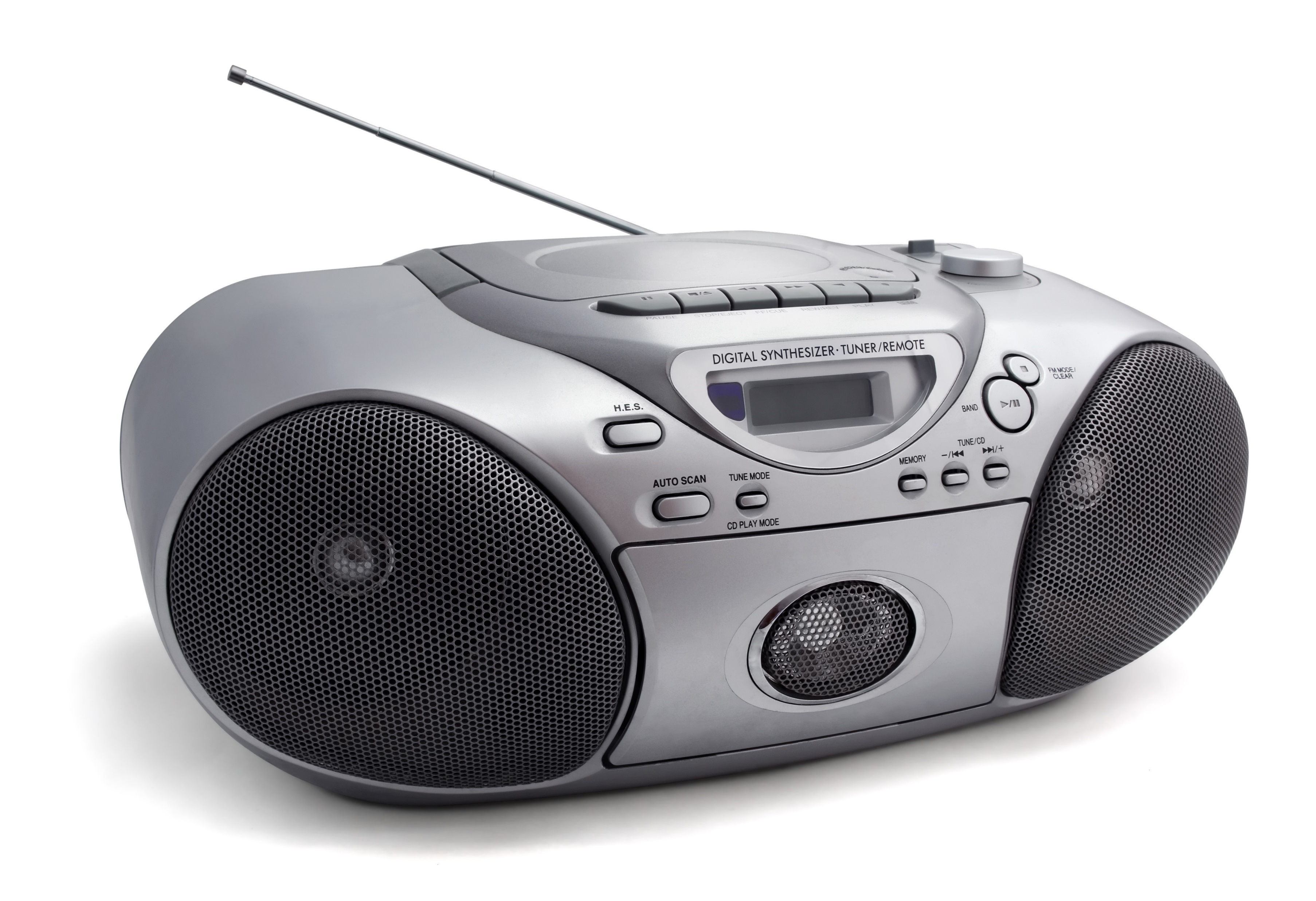 technologische Entwicklung
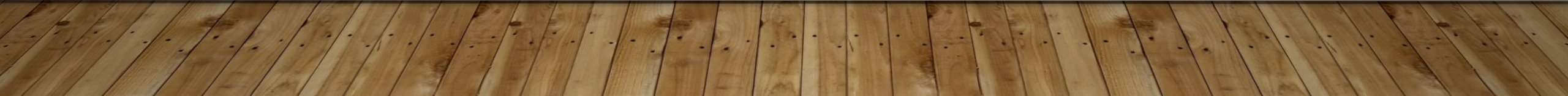 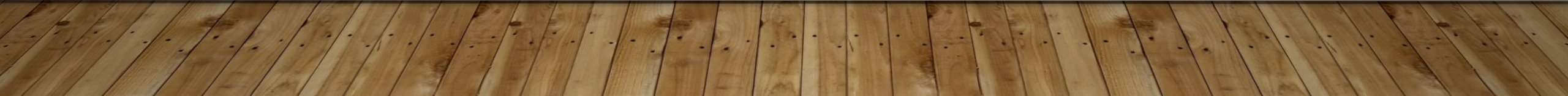 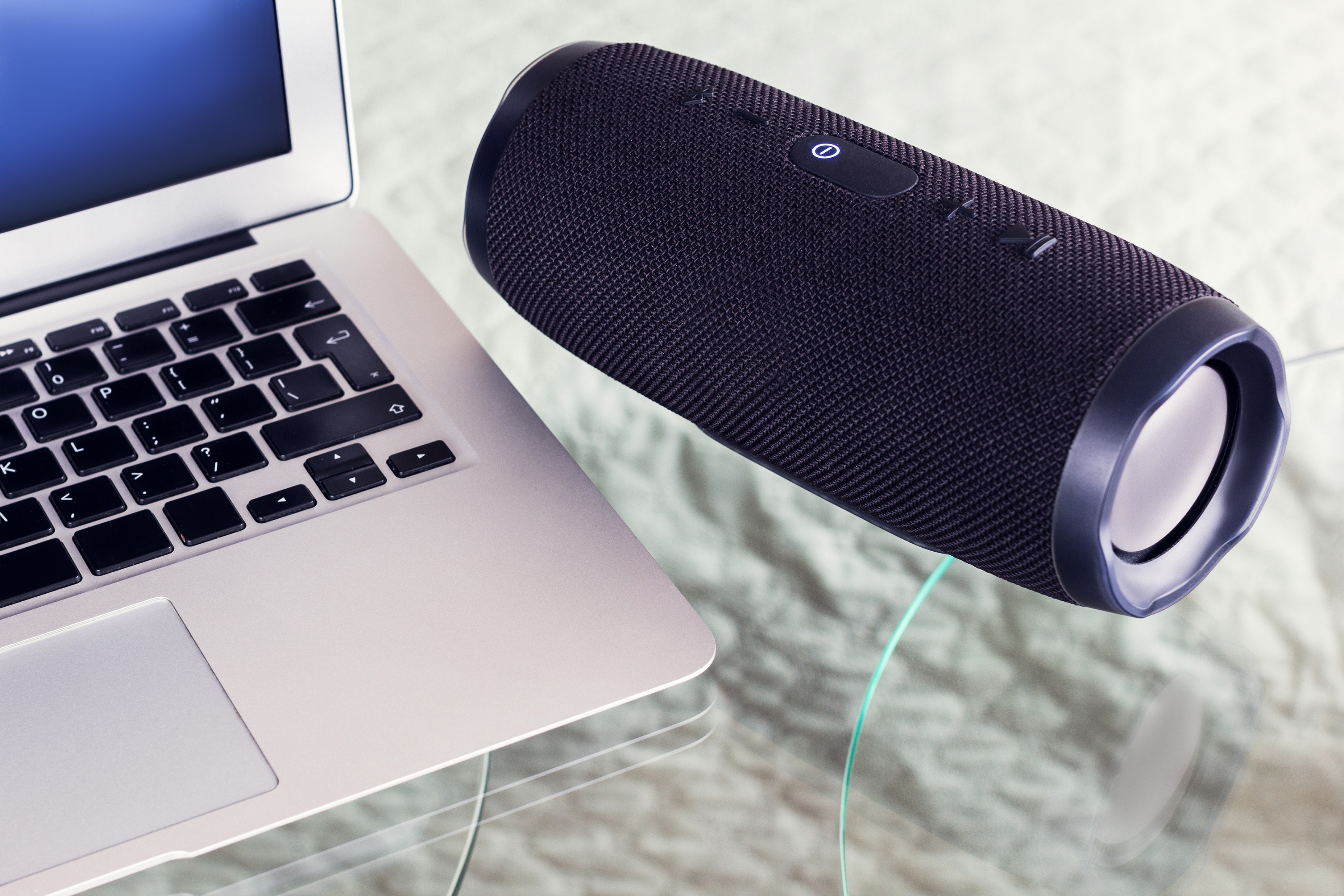 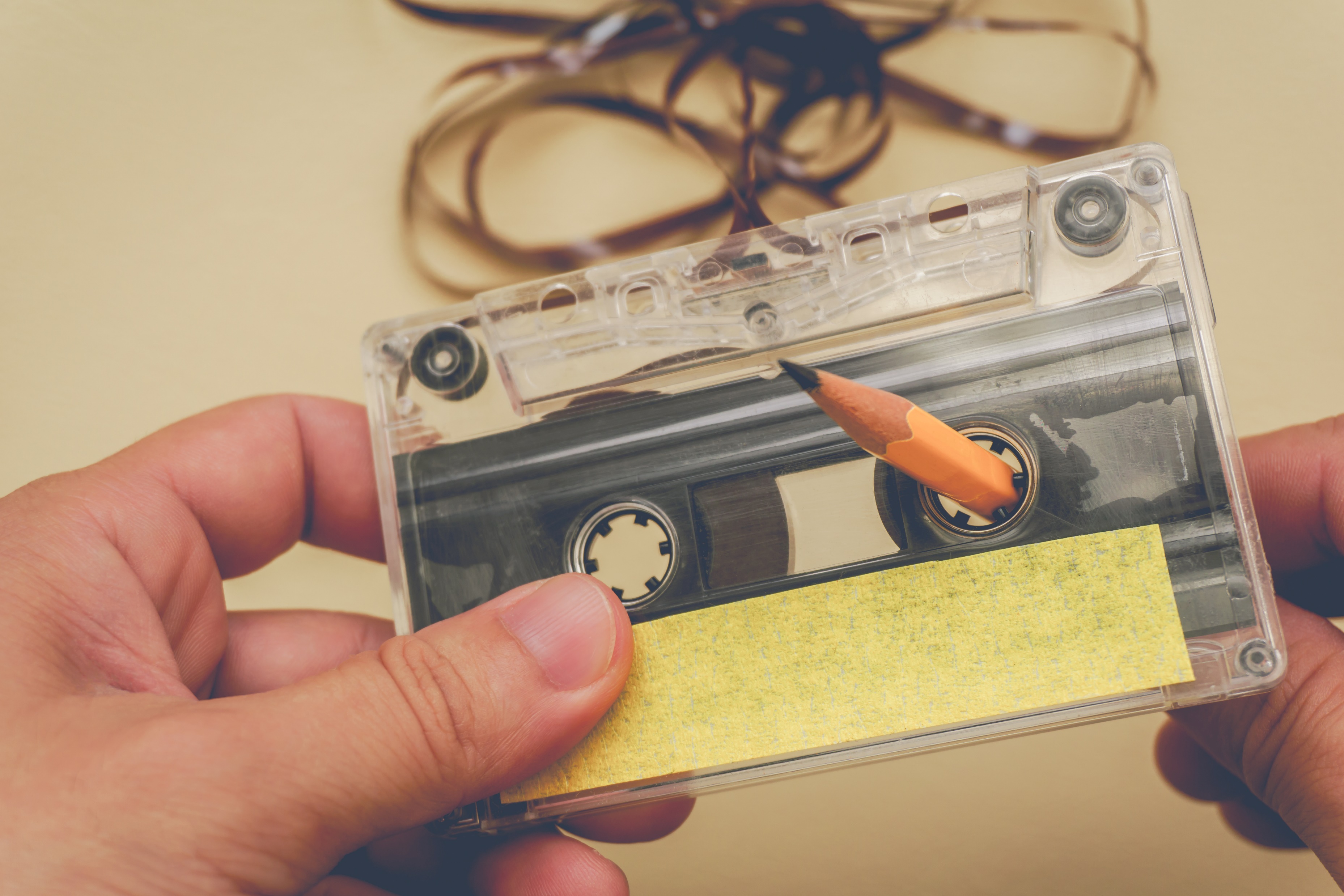 technologische Entwicklung
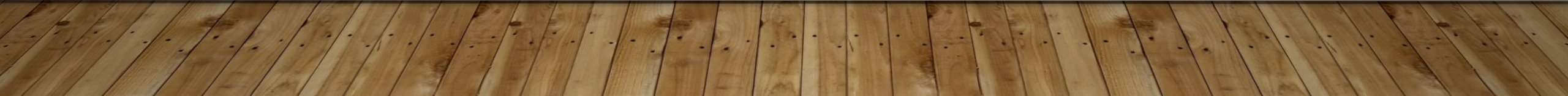 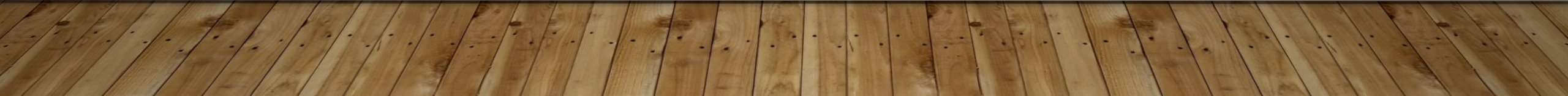 technologische Entwicklung
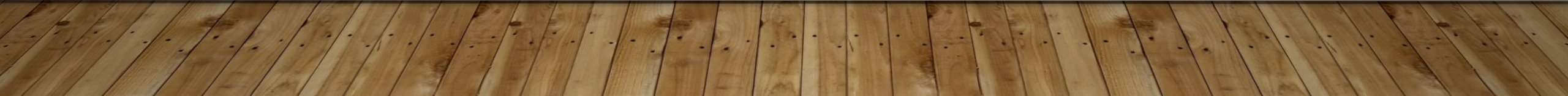 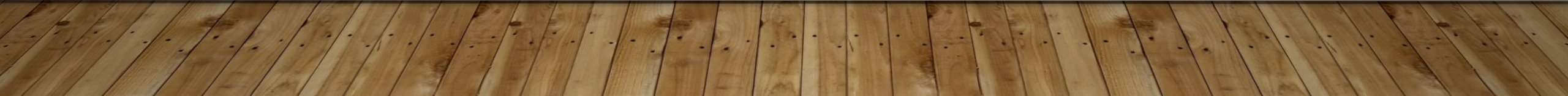 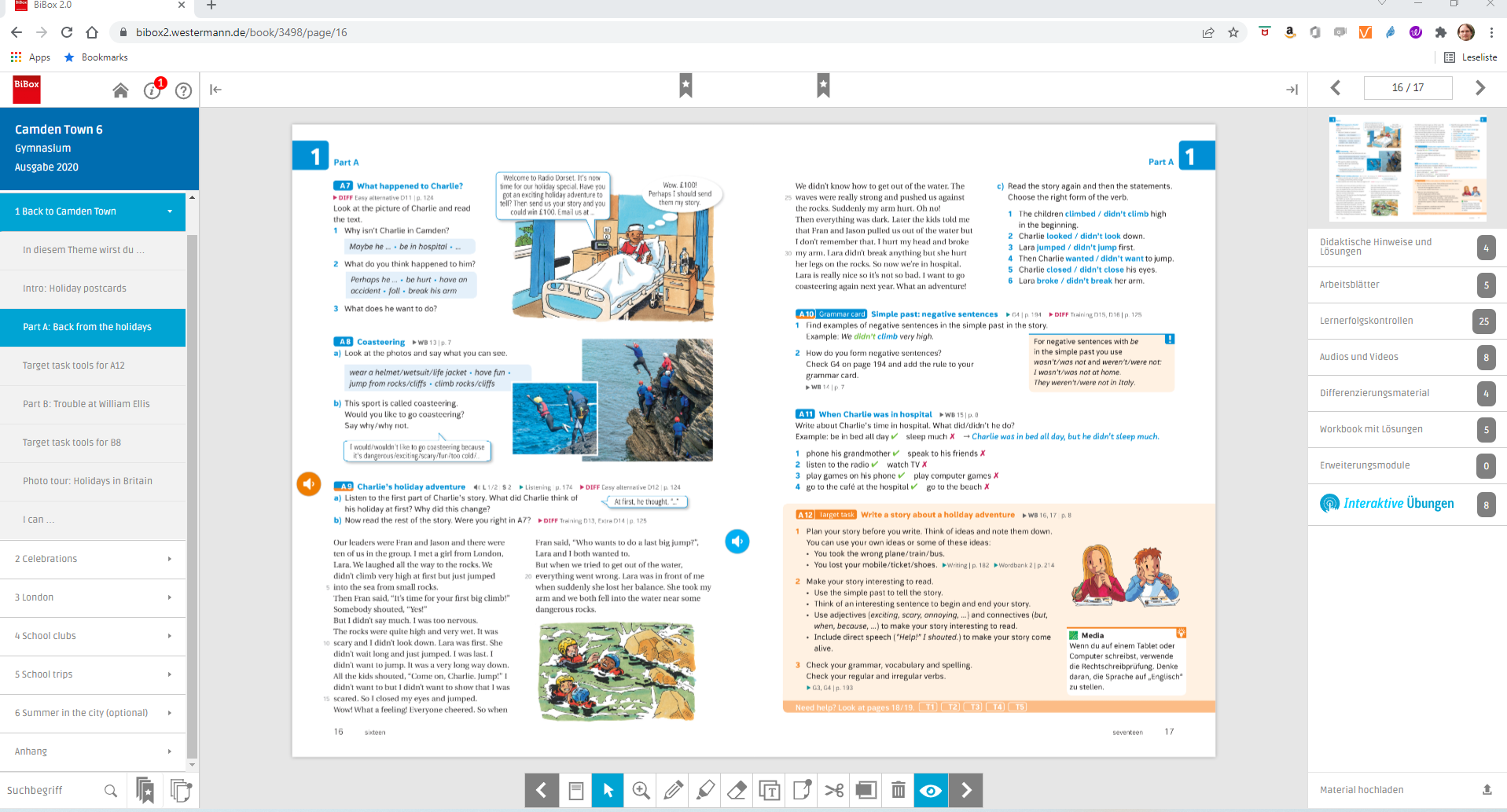 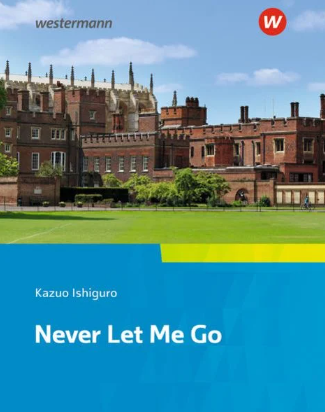 “Maybe from as early as when you’re five or six, there’s been a whisper going at the back of your head, saying: “One day, maybe not so long from now, you’ll get to know how it feels.” So you’re waiting, even if you don’t quite know it, waiting for the moment when you realise that you really are different to them; that there are people out there, like Madame, who don’t hate you or wish you any harm, but who nevertheless shudder at the very thought of you – of how you were brought into this world and why – and who dread the idea of your hand brushing against theirs. The first time you glimpse yourself through the eyes of a person like that, it’s a cold moment. It’s like walking past a mirror you’ve walked past every day of your life, and suddenly it shows you something else, something troubling and strange.”
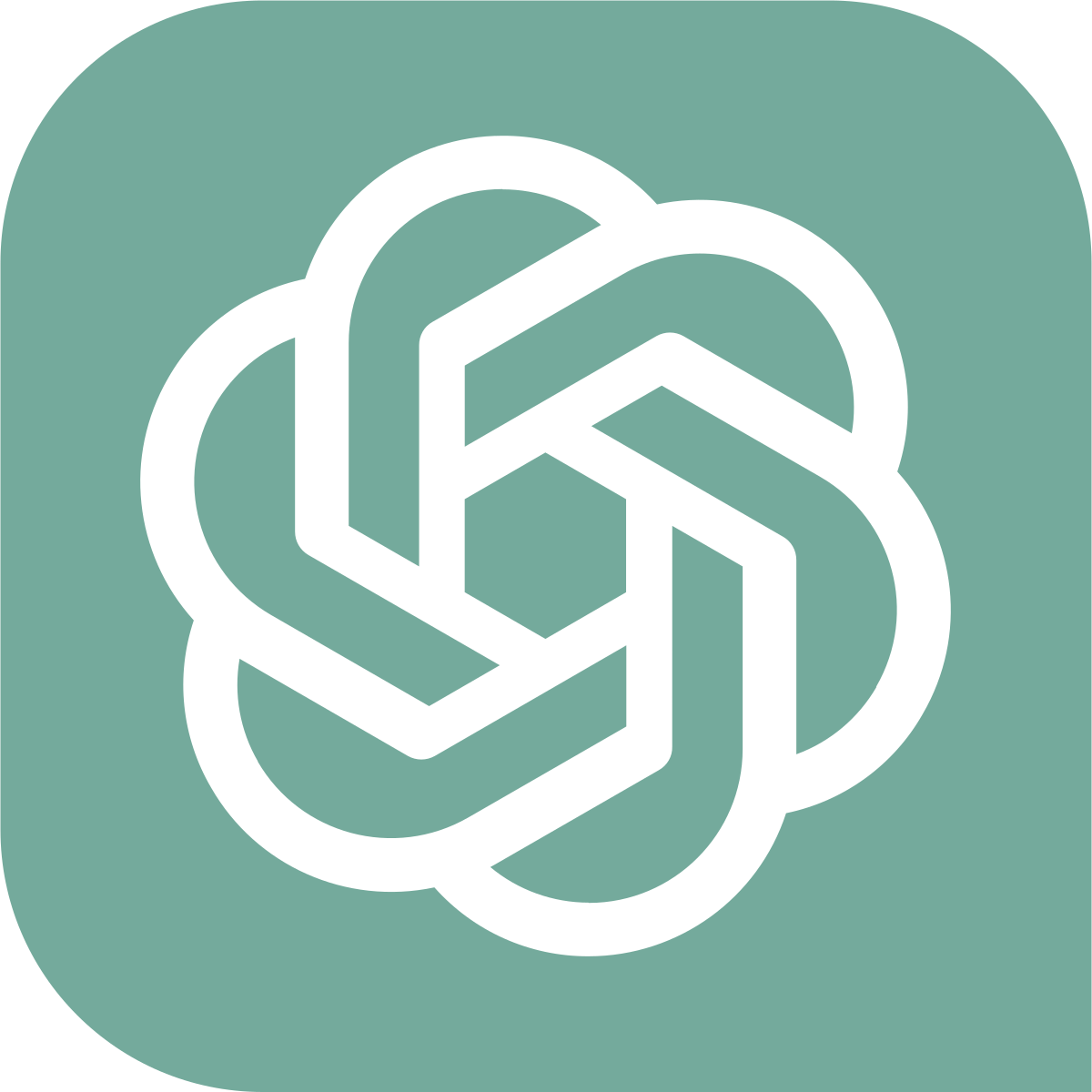 11
ChatGPT
12
Analyse the atmosphere and use of language in this extract.
In this extract, the author effectively creates a somber and introspective atmosphere through the use of figurative language and a first-person narrative. The use of phrases such as "a whisper going at the back of your head" and "the first time you glimpse yourself through the eyes of a person like that" allows the reader to empathize with the narrator and feel the sense of alienation and self-discovery the character experiences.
13
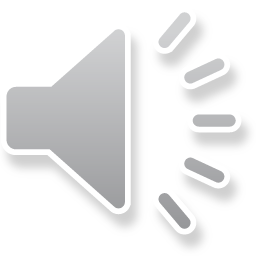 In this extract, the author effectively creates a somber and introspective atmosphere through the use of figurative language and a first-person narrative. The use of phrases such as "a whisper going at the back of your head" and "the first time you glimpse yourself through the eyes of a person like that" allows the reader to empathize with the narrator and feel the sense of alienation and self-discovery the character experiences.

The language used is both poetic and evocative, with phrases like "cold moment" and "something troubling and strange" painting a vivid picture of the protagonist's emotional state. The metaphor of the mirror serves to highlight the self-awareness and self-questioning that the character undergoes, making the reader question their own perceptions and prejudices.
14
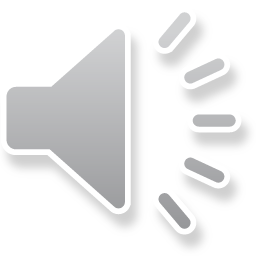 In this extract, the author effectively creates a somber and introspective atmosphere through the use of figurative language and a first-person narrative. The use of phrases such as "a whisper going at the back of your head" and "the first time you glimpse yourself through the eyes of a person like that" allows the reader to empathize with the narrator and feel the sense of alienation and self-discovery the character experiences.

The language used is both poetic and evocative, with phrases like "cold moment" and "something troubling and strange" painting a vivid picture of the protagonist's emotional state. The metaphor of the mirror serves to highlight the self-awareness and self-questioning that the character undergoes, making the reader question their own perceptions and prejudices.

The author's choice of words, such as "shudder," "dread," and "hate," creates a sense of unease and tension, building up the atmosphere and further emphasizing the theme of difference and otherness. Overall, the author effectively uses language and atmosphere to explore complex emotions and provoke thought in the reader.
15
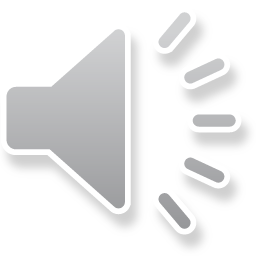 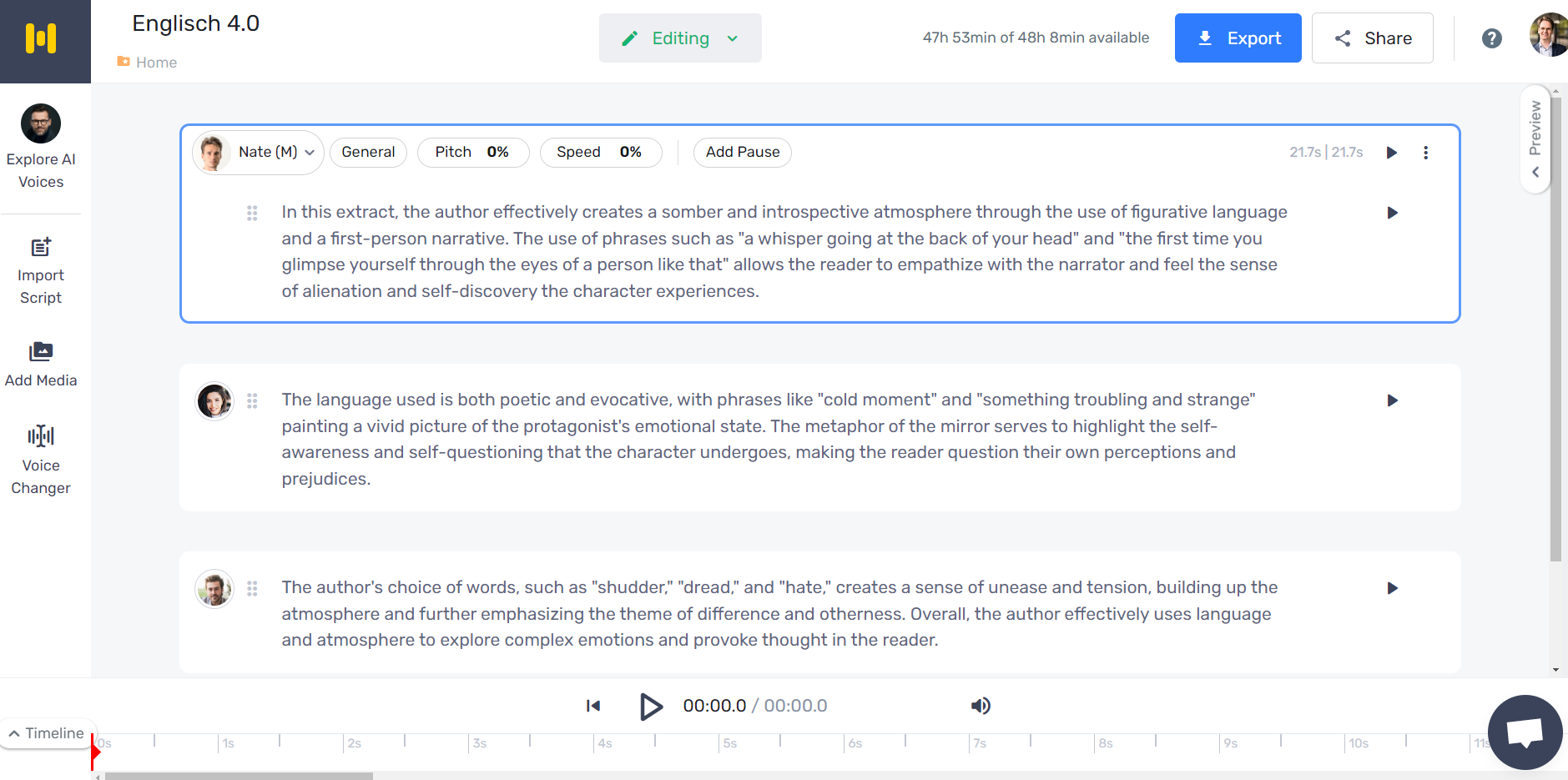 16
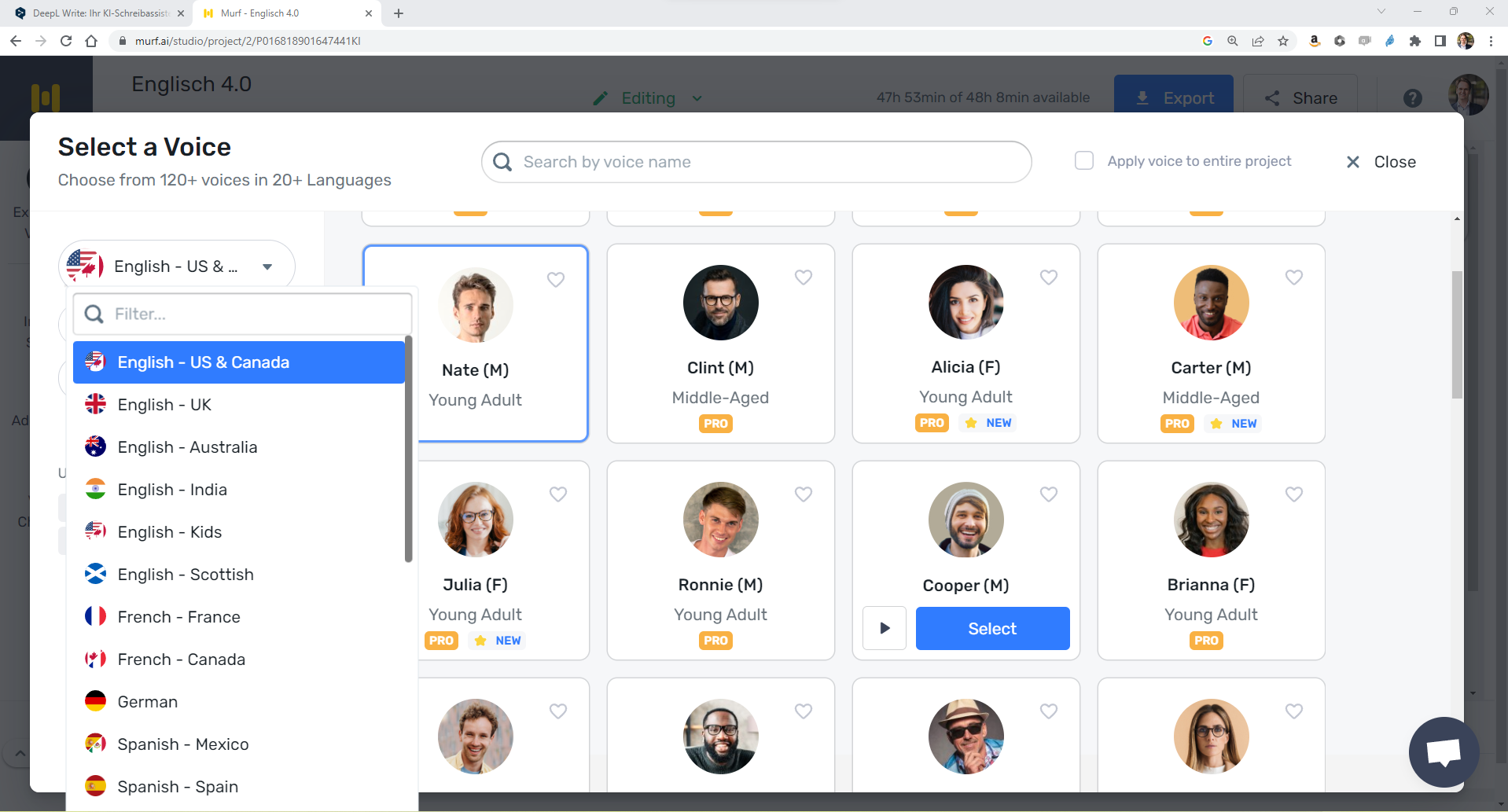 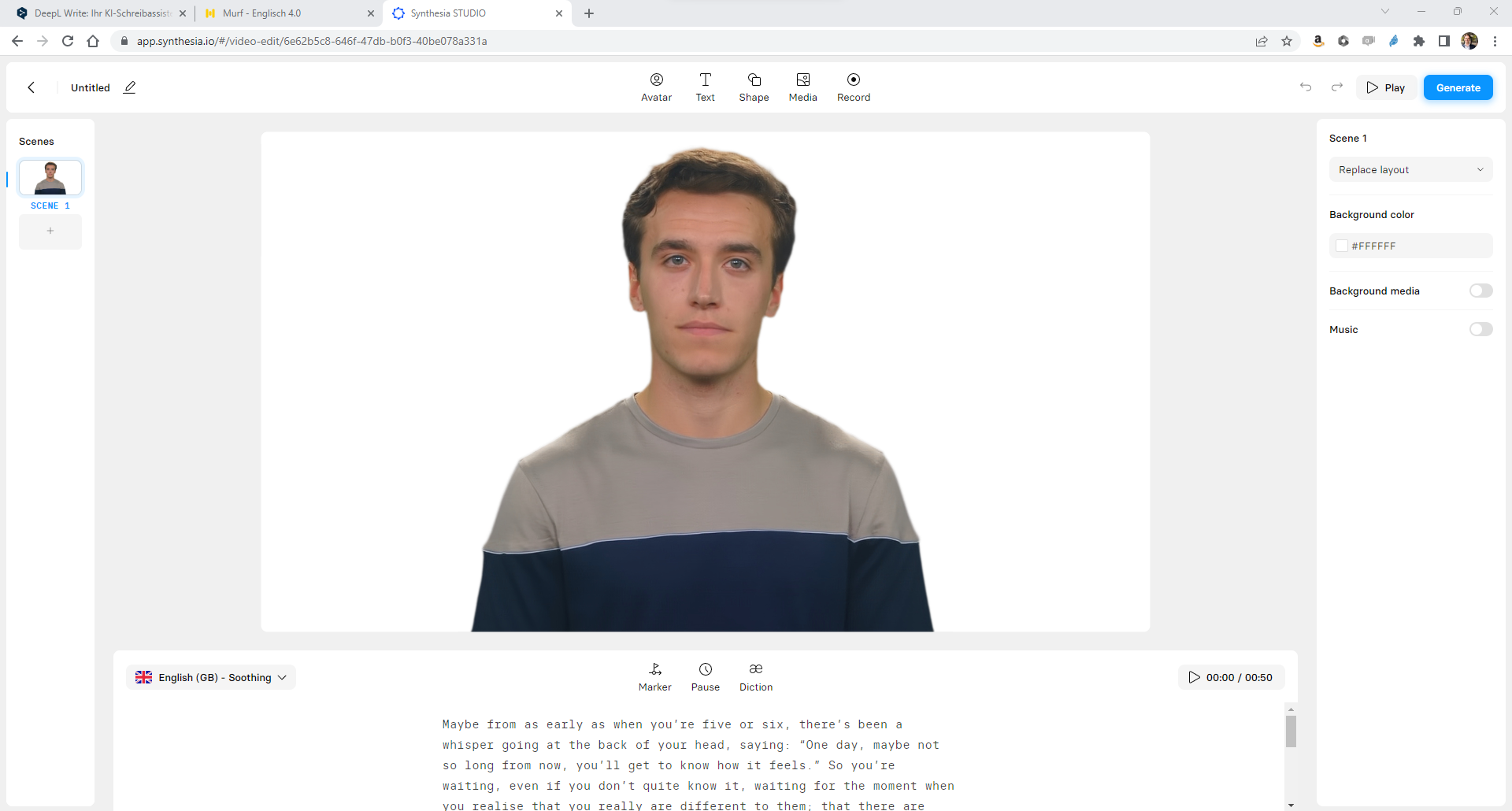 18
Let‘s listen
Let‘s listen
Audiodateien in Schulbüchern 
Podcasts
Let‘s listen – Podcasts – Westermann Englisch
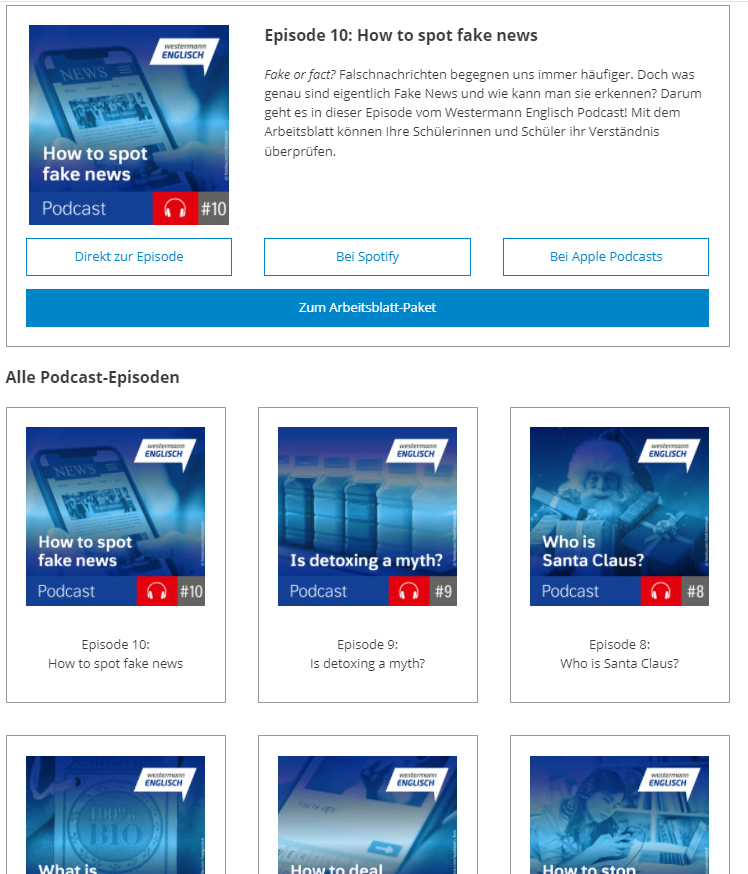 Let‘s listen – Podcasts – BBC 6 Minute English
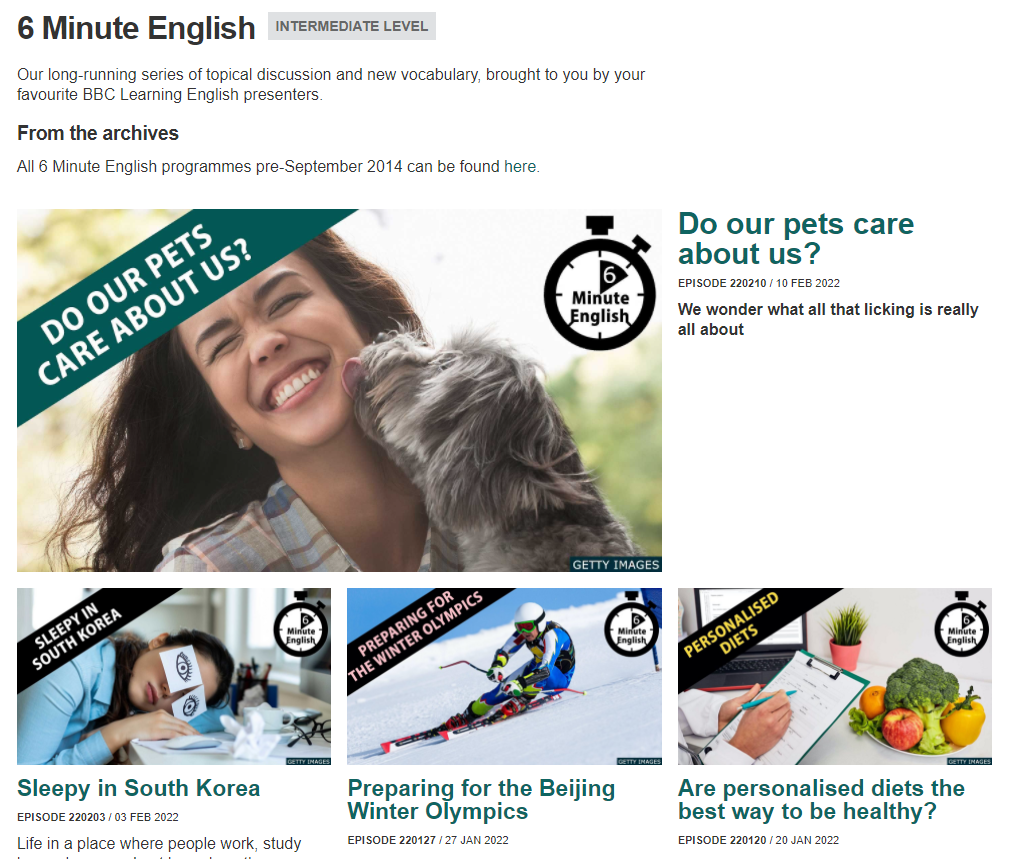 Let‘s listen – Podcasts – BBC The English we speak
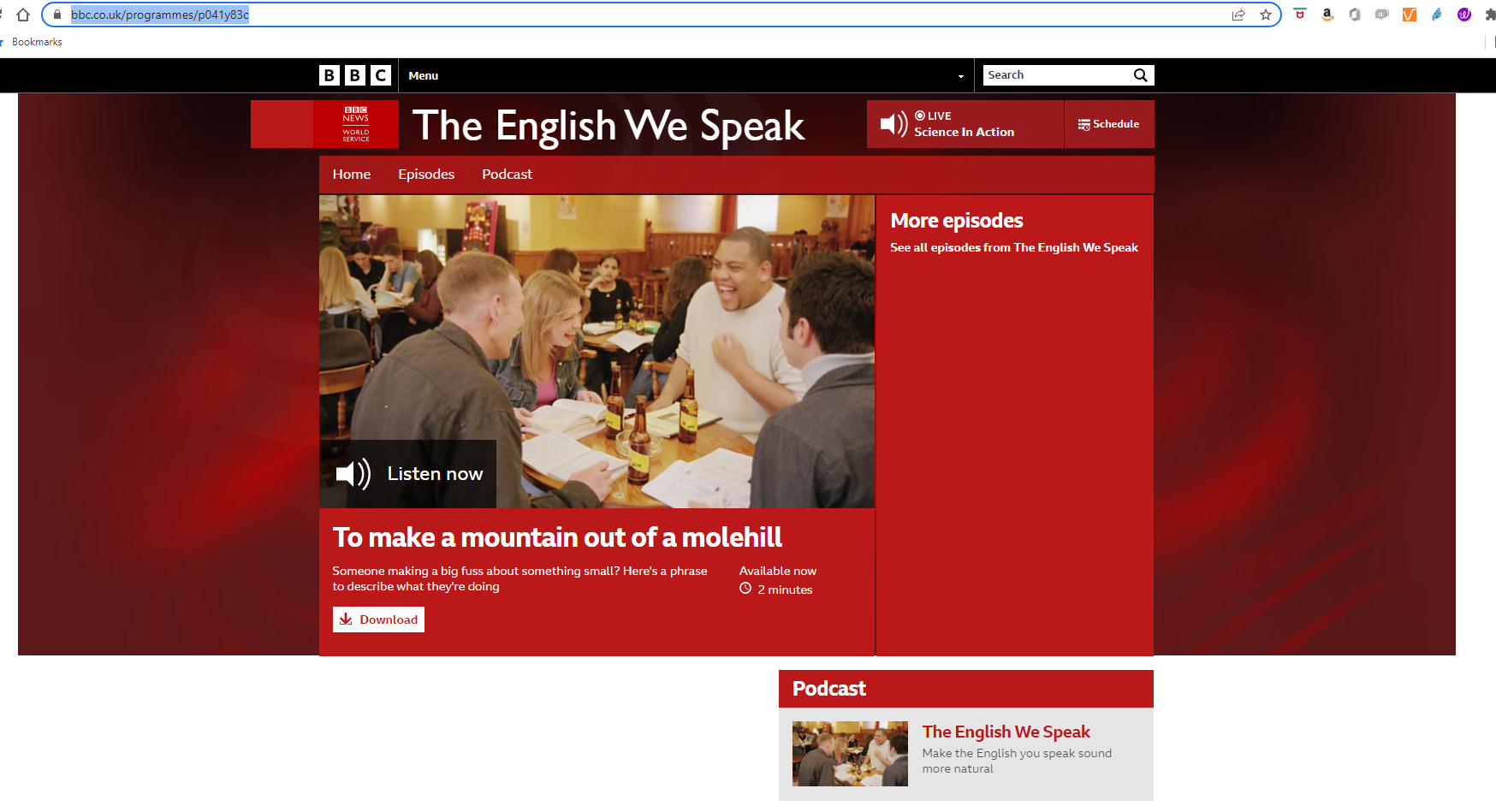 https://www.bbc.co.uk/sounds/play/p041y83c
Methoden für den Unterricht
Listening comprehension
Predictions
Summarize
Conversation starter
Write a letter to the podcaster
Fill in the blank
Bingo
Cloze Test / C-TEst
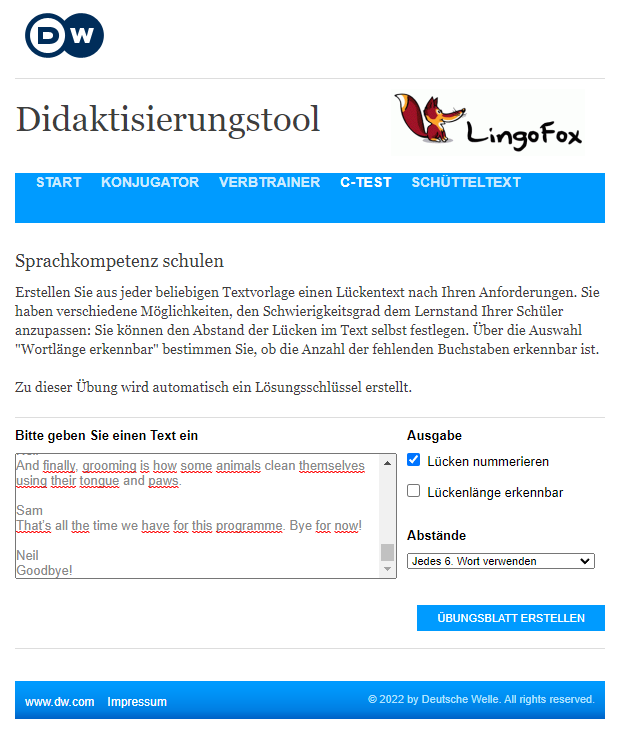 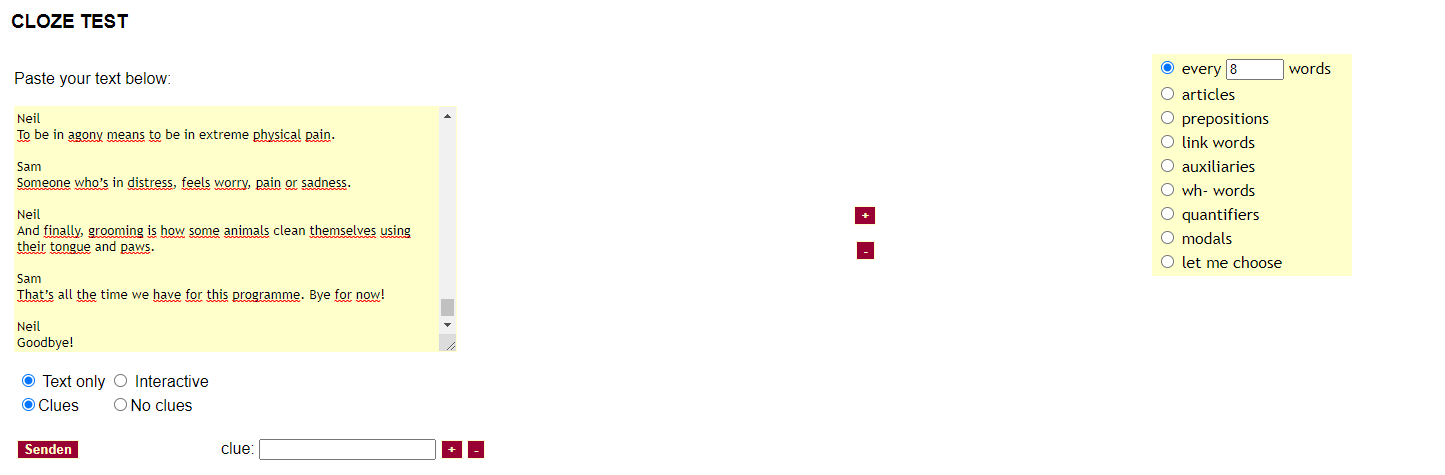 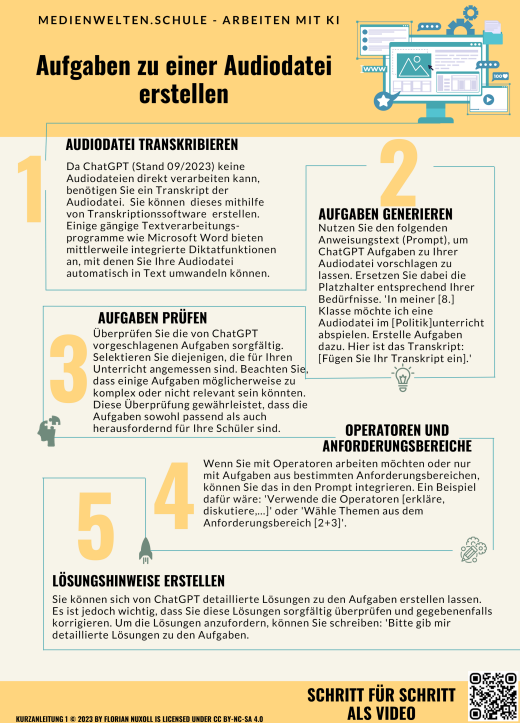 Die Schüler:innen sollen einen engl. Podcast finden, der sie interessiert.
Let‘s listen – Podcasts – Find your favourite Podcast
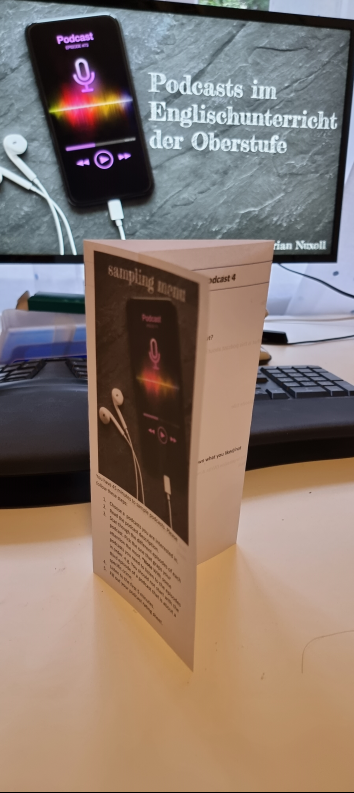 Podcast  Tasting
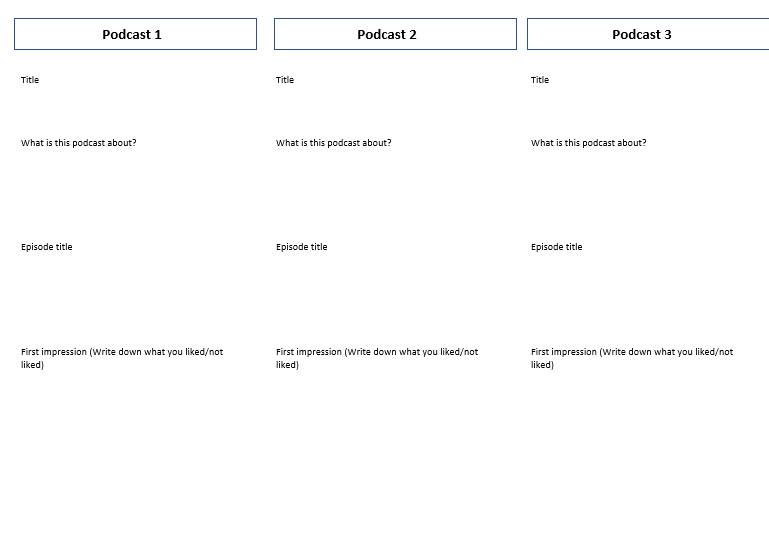 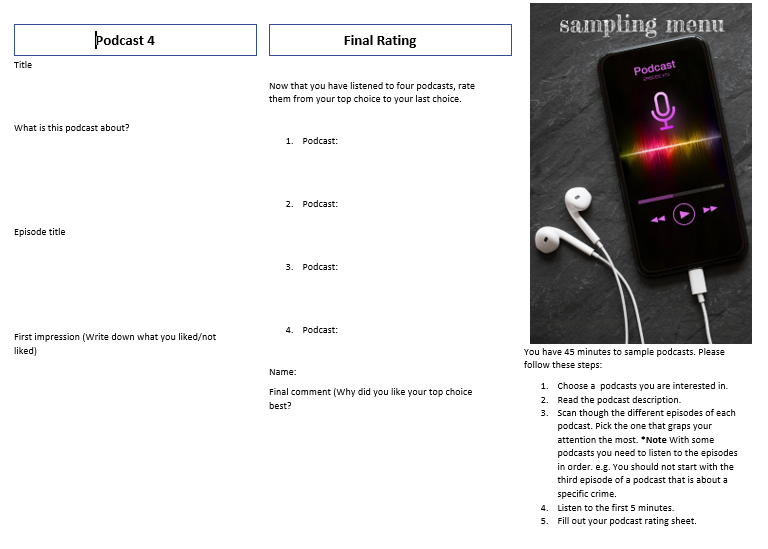 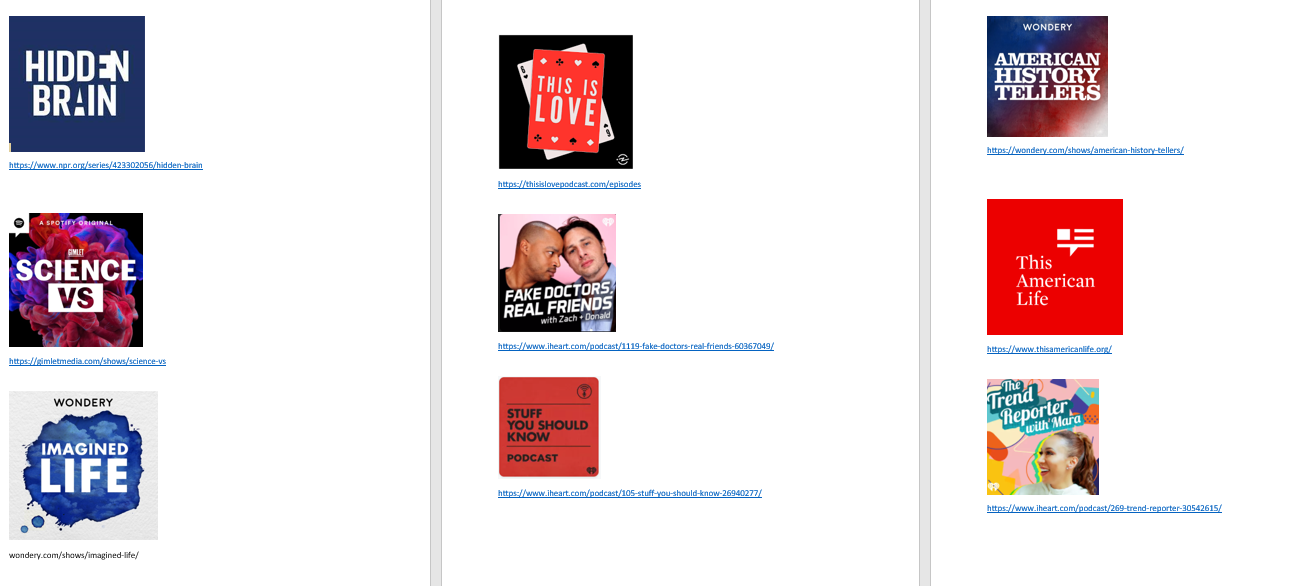 Let‘s record
Let‘s record – What you need
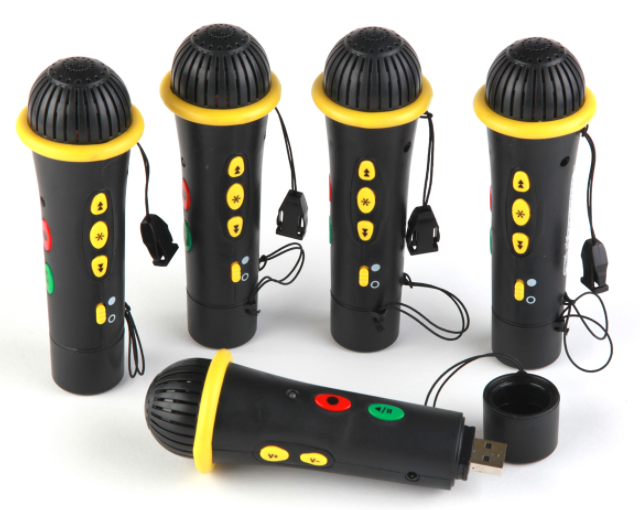 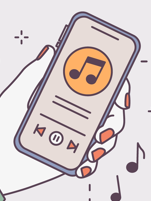 easi speak
Smartphone/Tablet
Let‘s record - Unterstufe
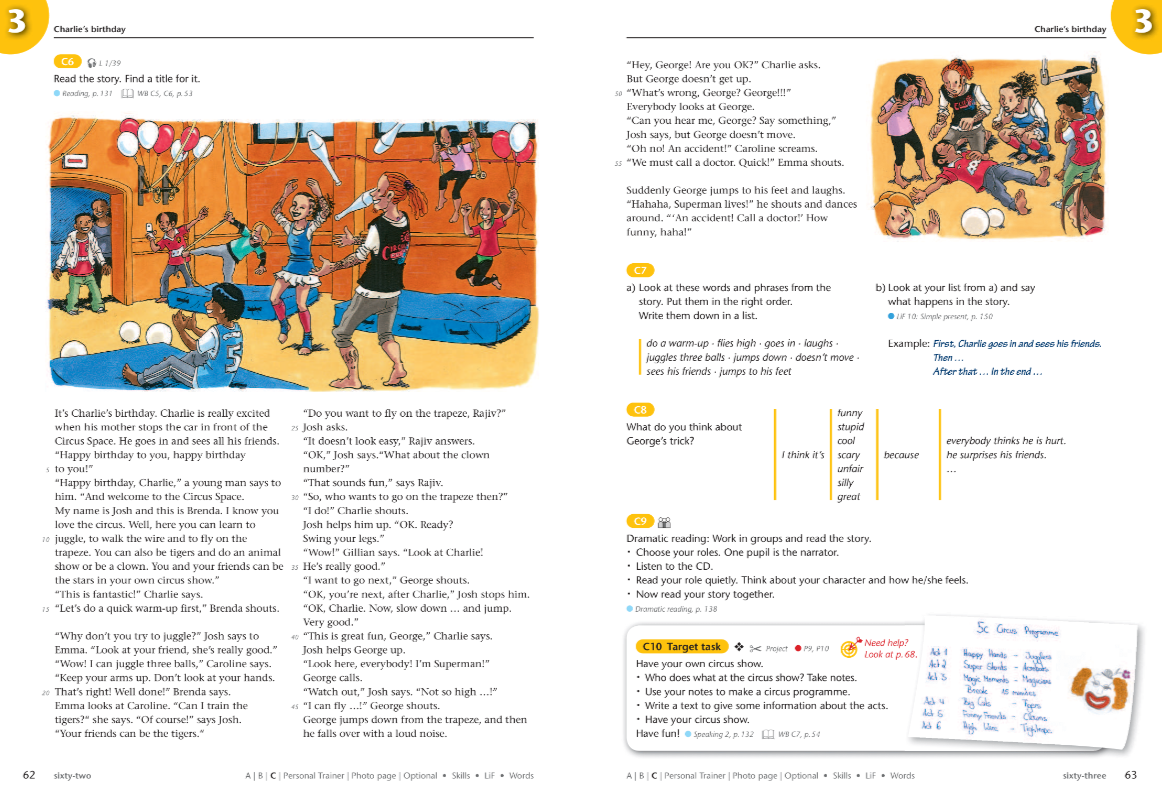 Let‘s record – Mittel- und Oberstufe
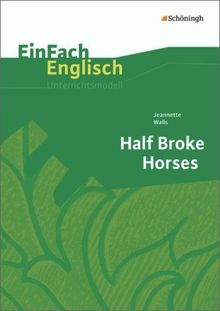 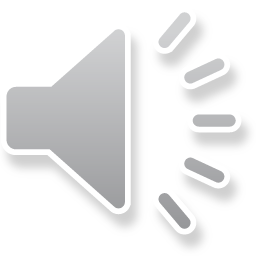 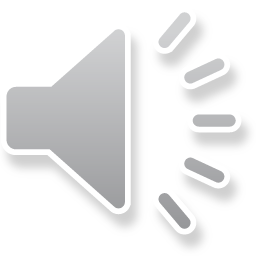 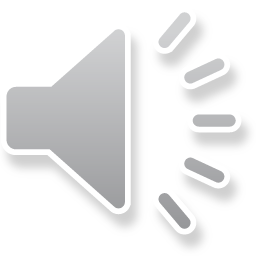 Schüler:innen lesen zu Hause Texte vor und nehmen es auf.
Posterpräsentation
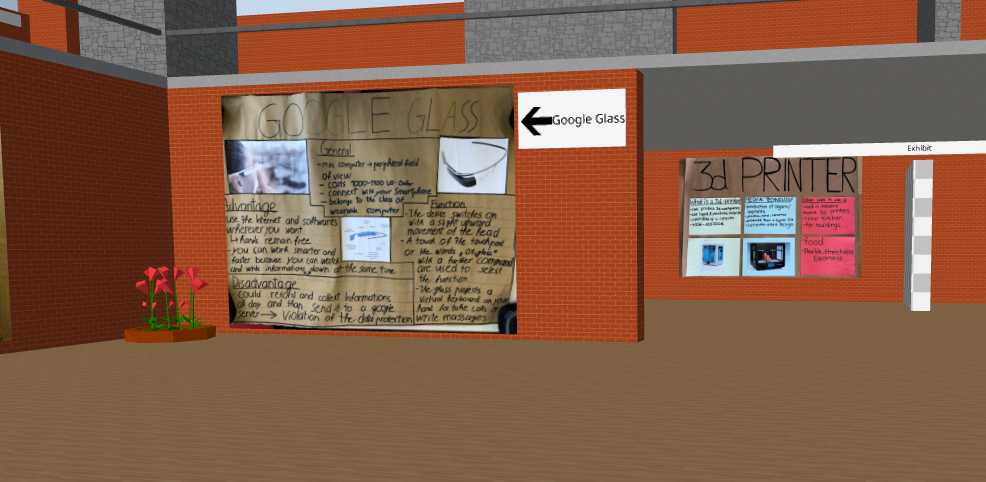 Let‘s record – Gruppen- und PArtnerarbeit
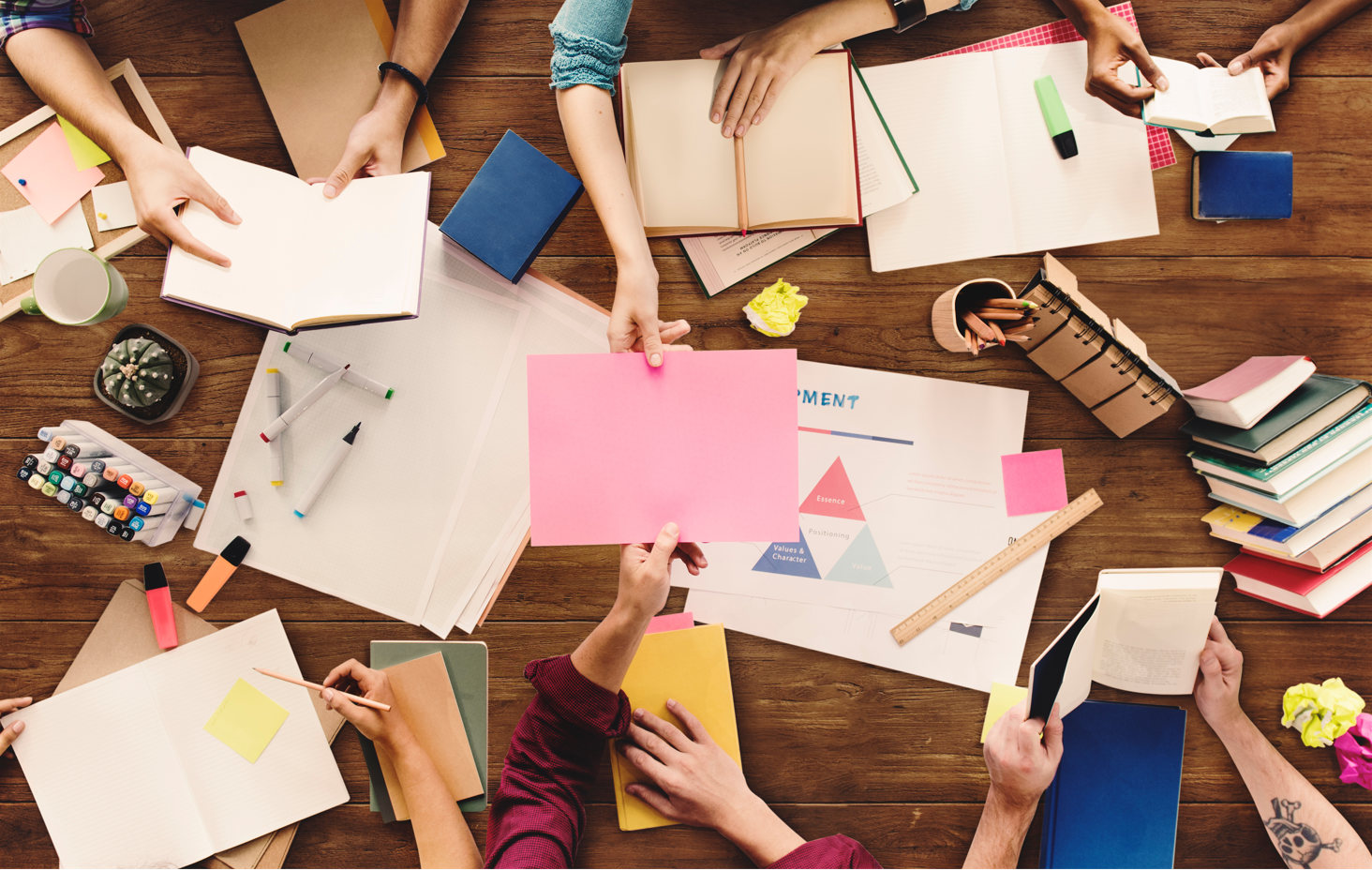 Let‘s record – Gruppen- und PArtnerarbeit
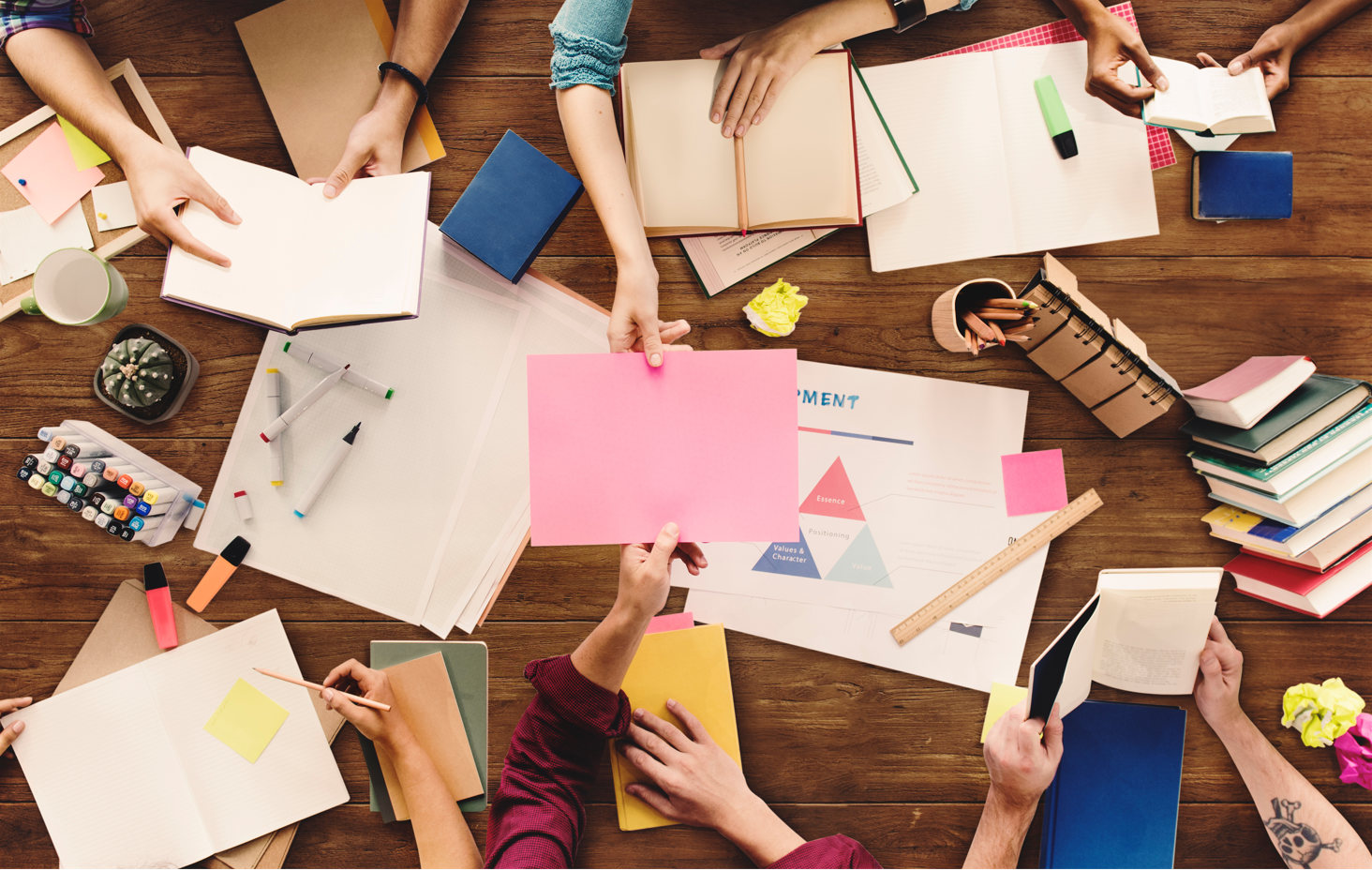 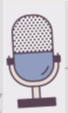 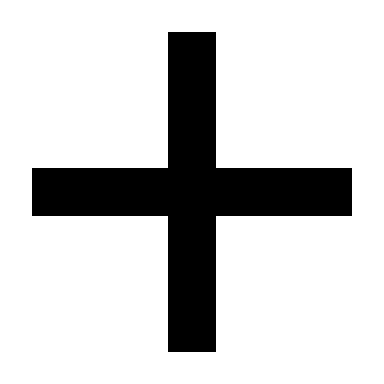 Gruppen- und Partnerarbeit manchmal aufnehmen lassen.
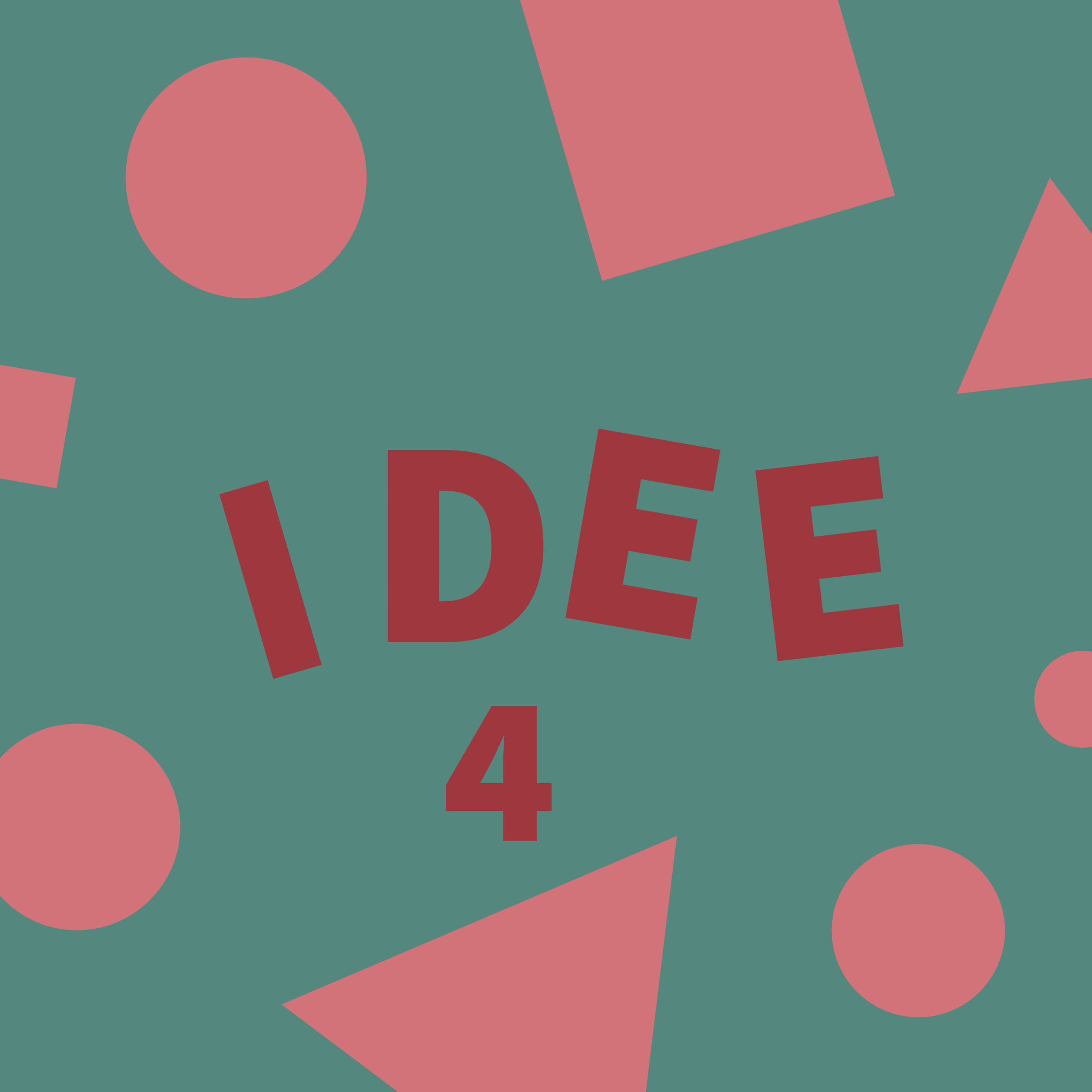 AudioFeedback geben
AudioFeedback geben
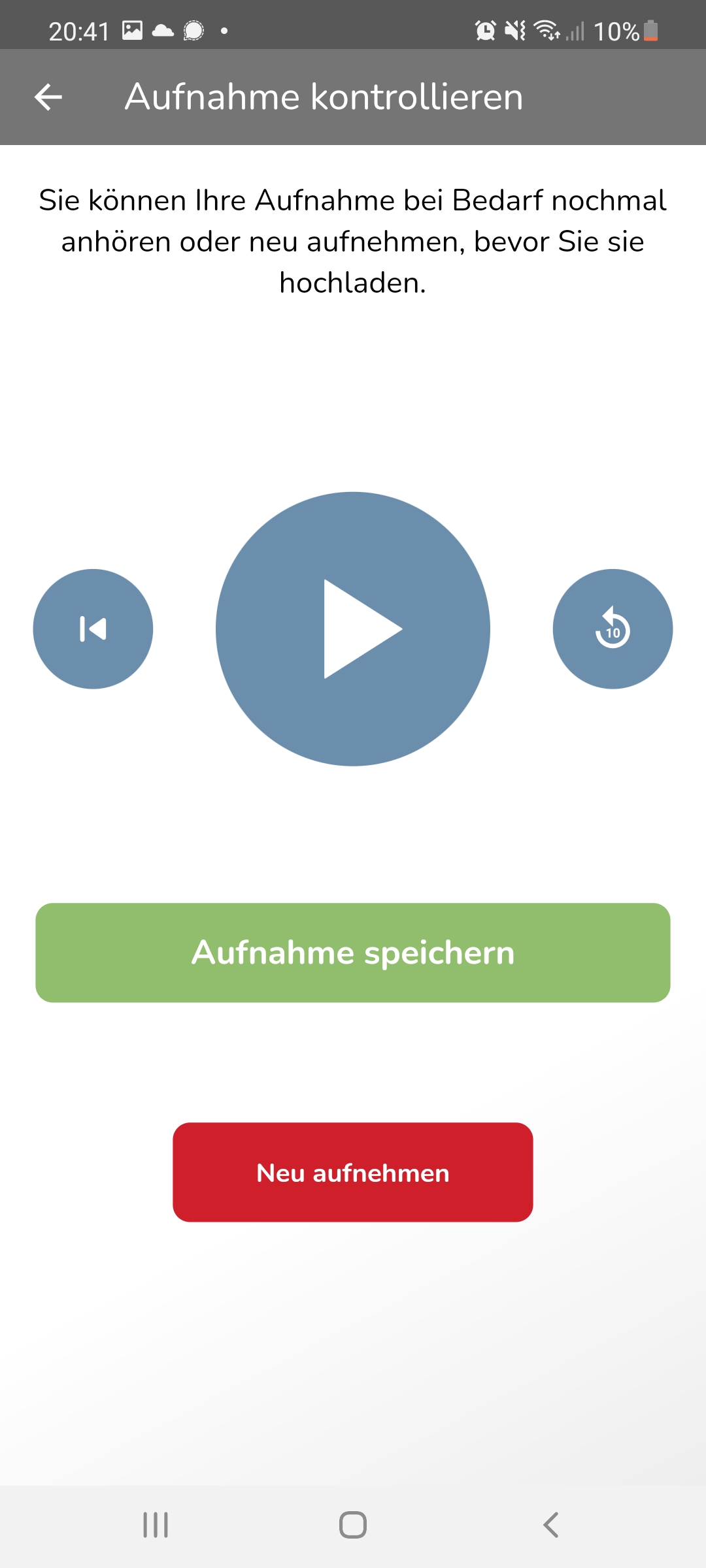 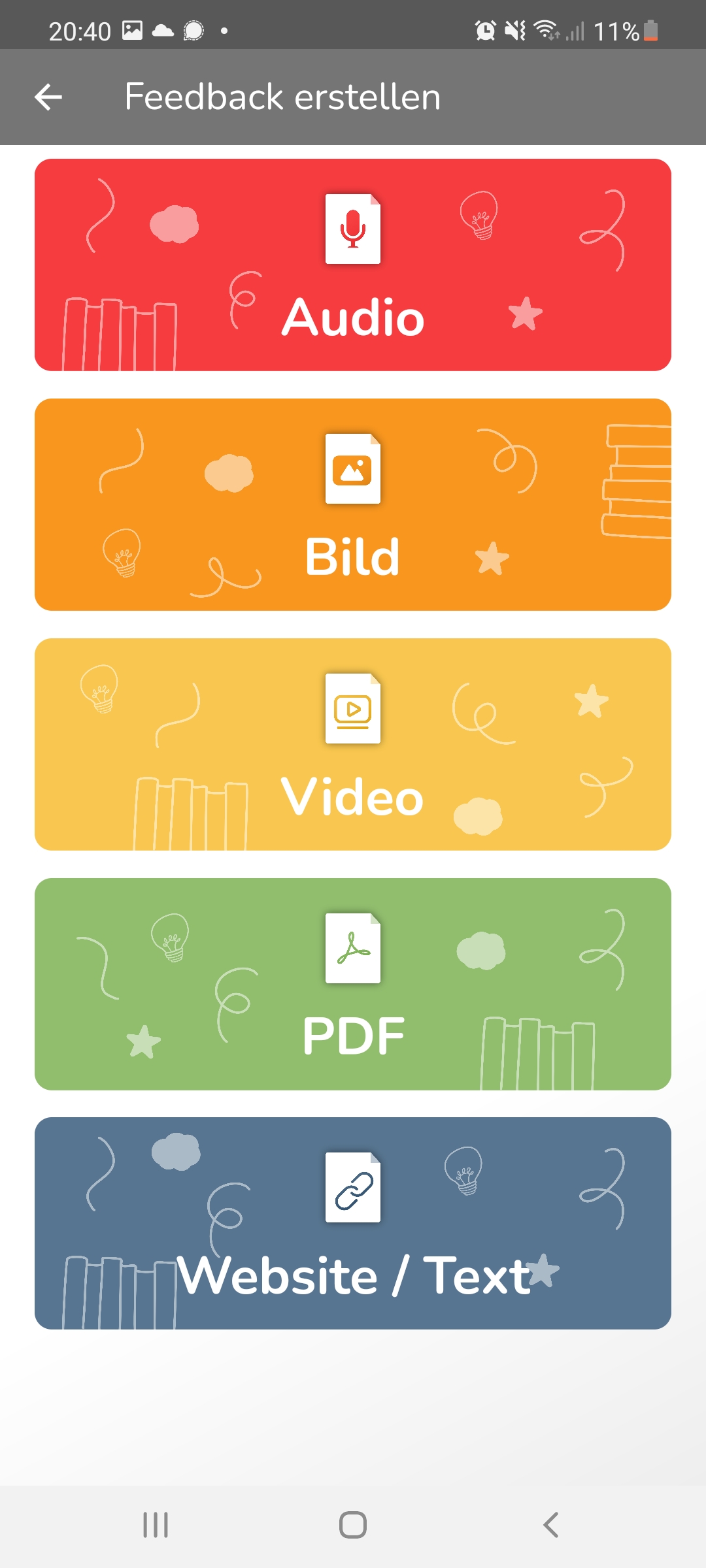 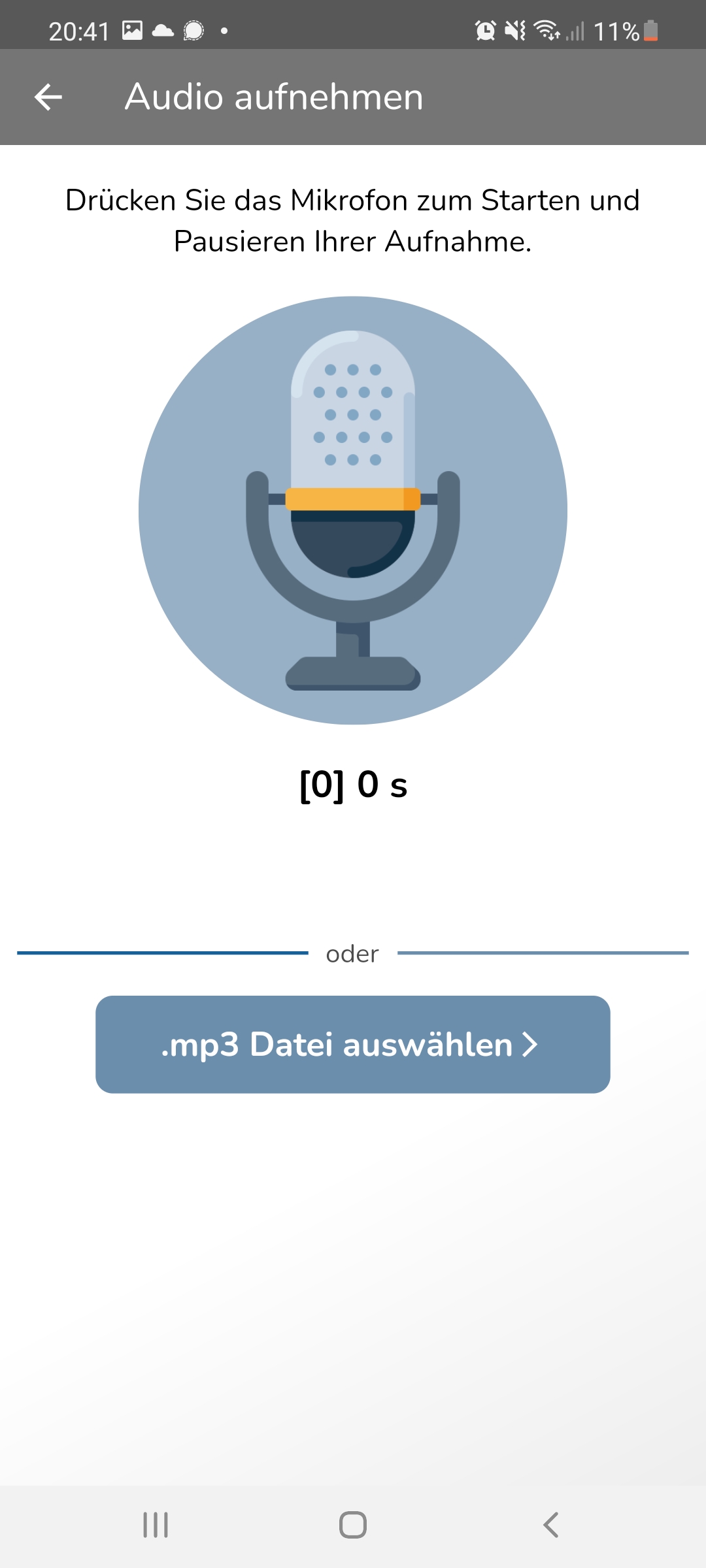 AudioFeedback geben
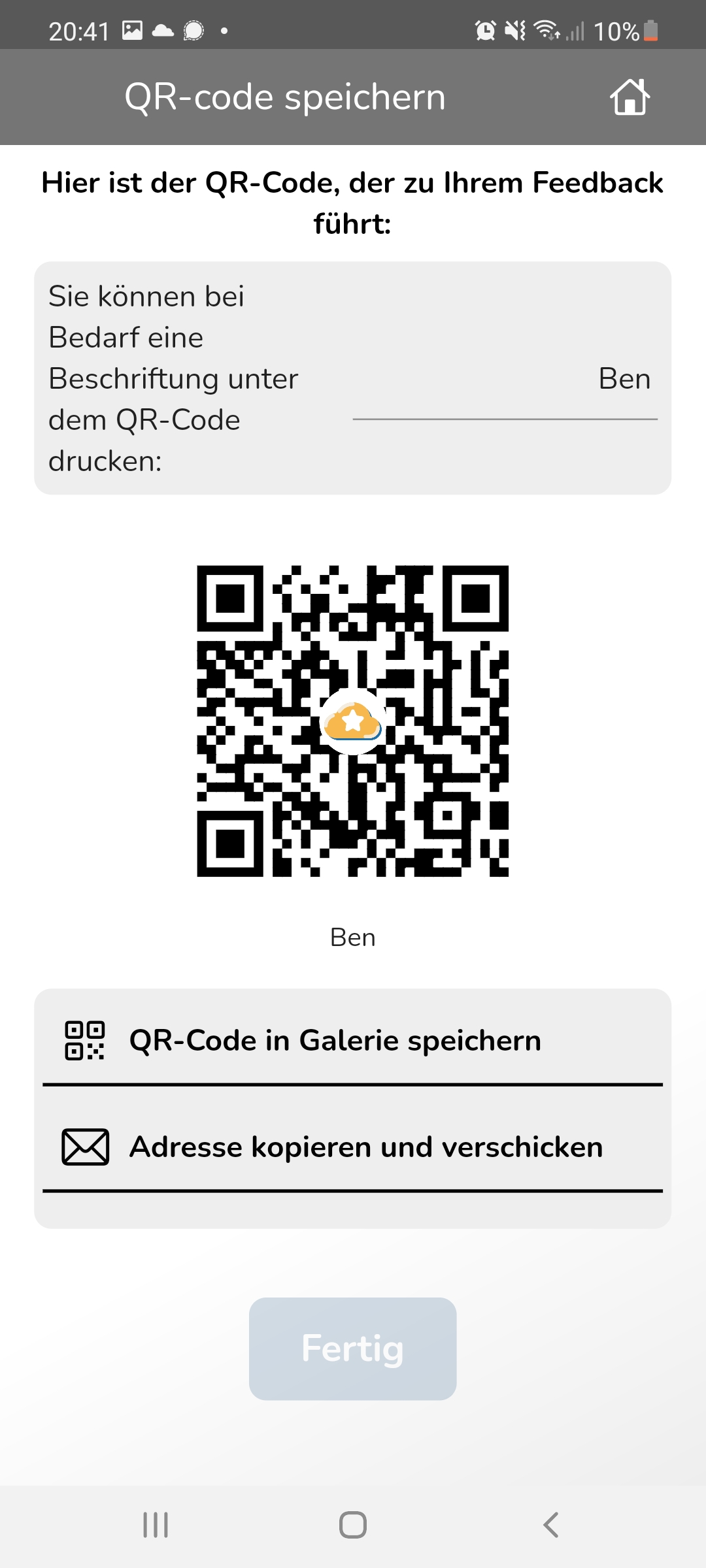 Geben Sie Audiofeedback!
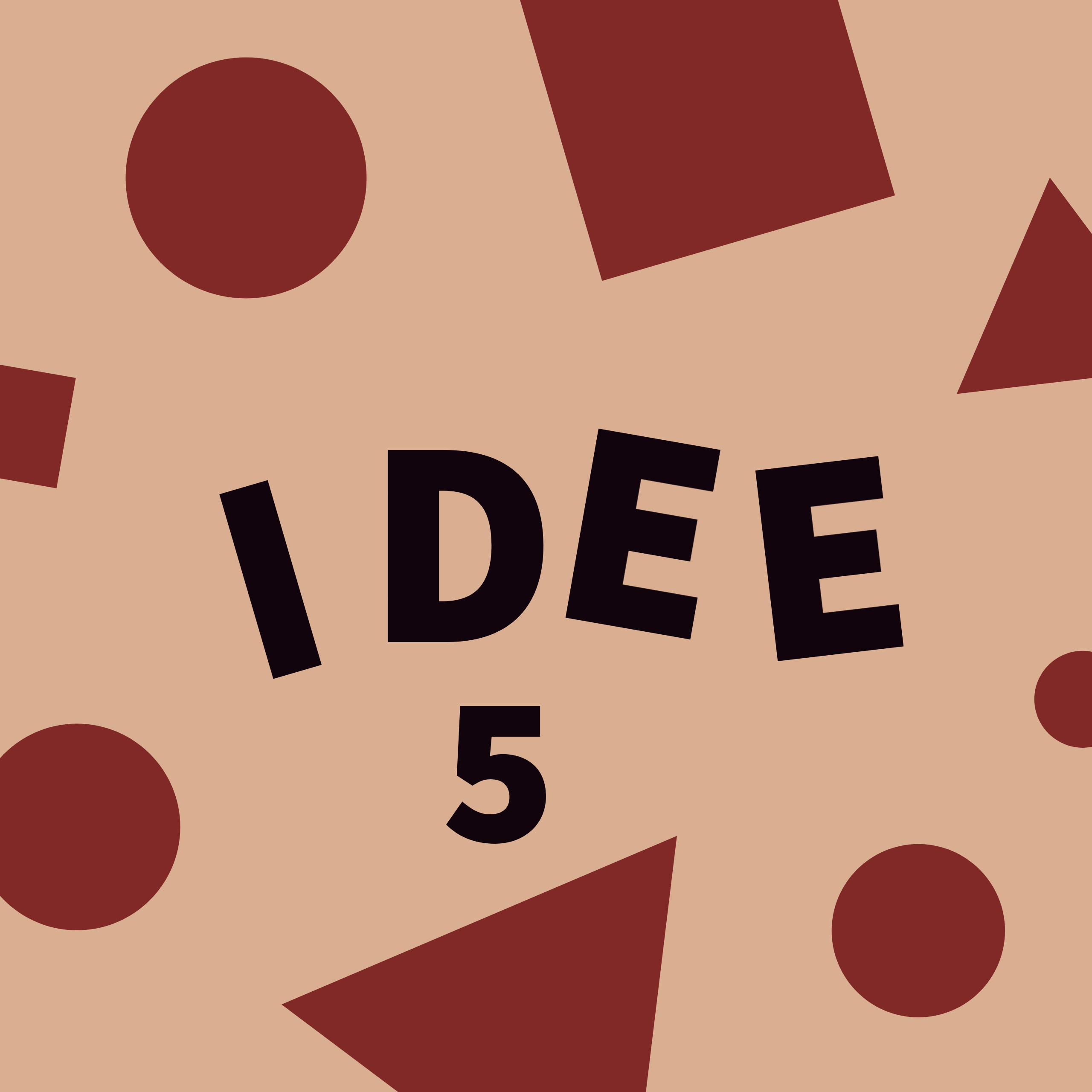 Geben Sie Audiofeedback!
Gruppen- und Partnerarbeit manchmal aufnehmen lassen.
Schüler:innen lesen zu Hause Texte vor und nehmen es auf.
Die Schüler:innen sollen einen engl. Podcast finden, der sie interessiert.
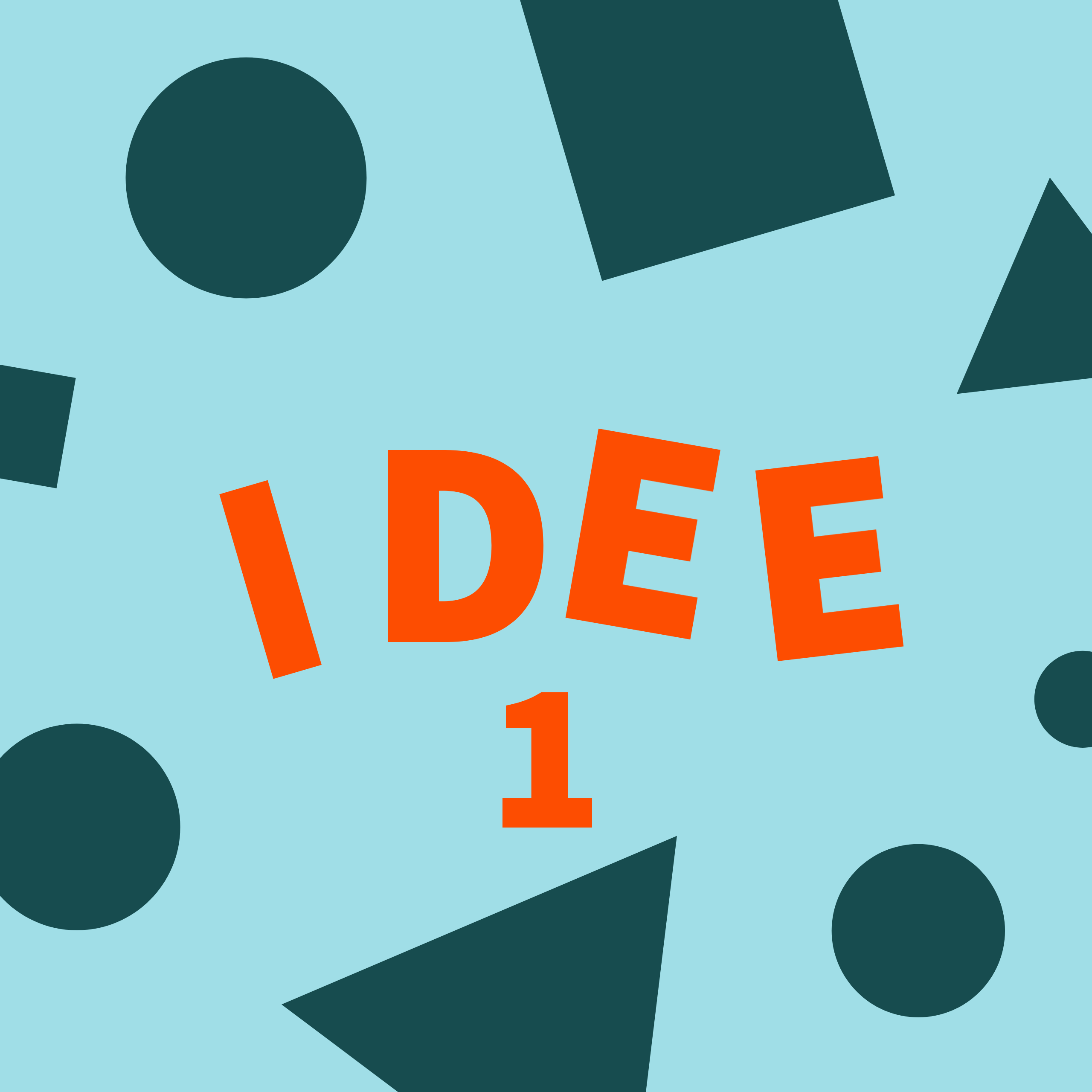 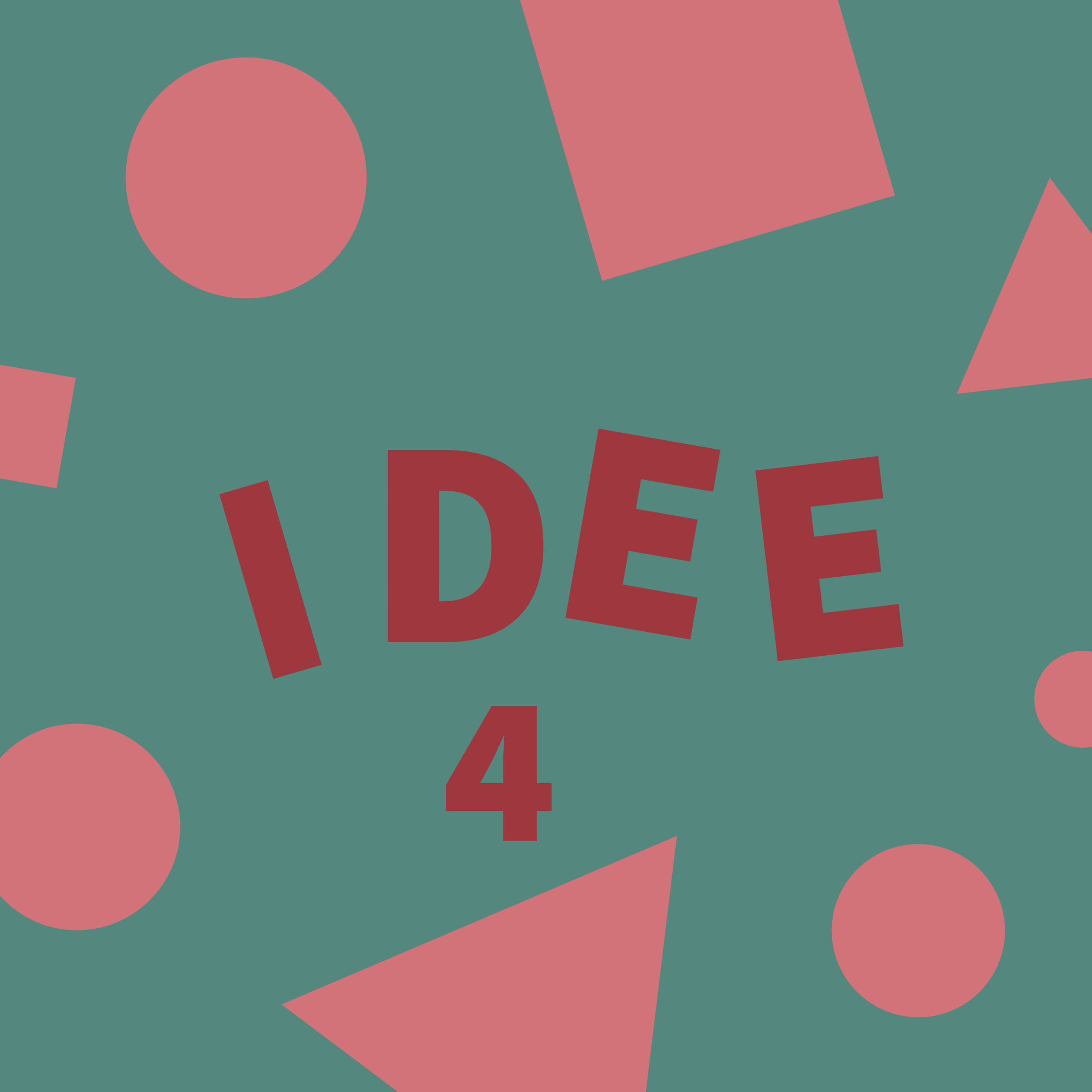 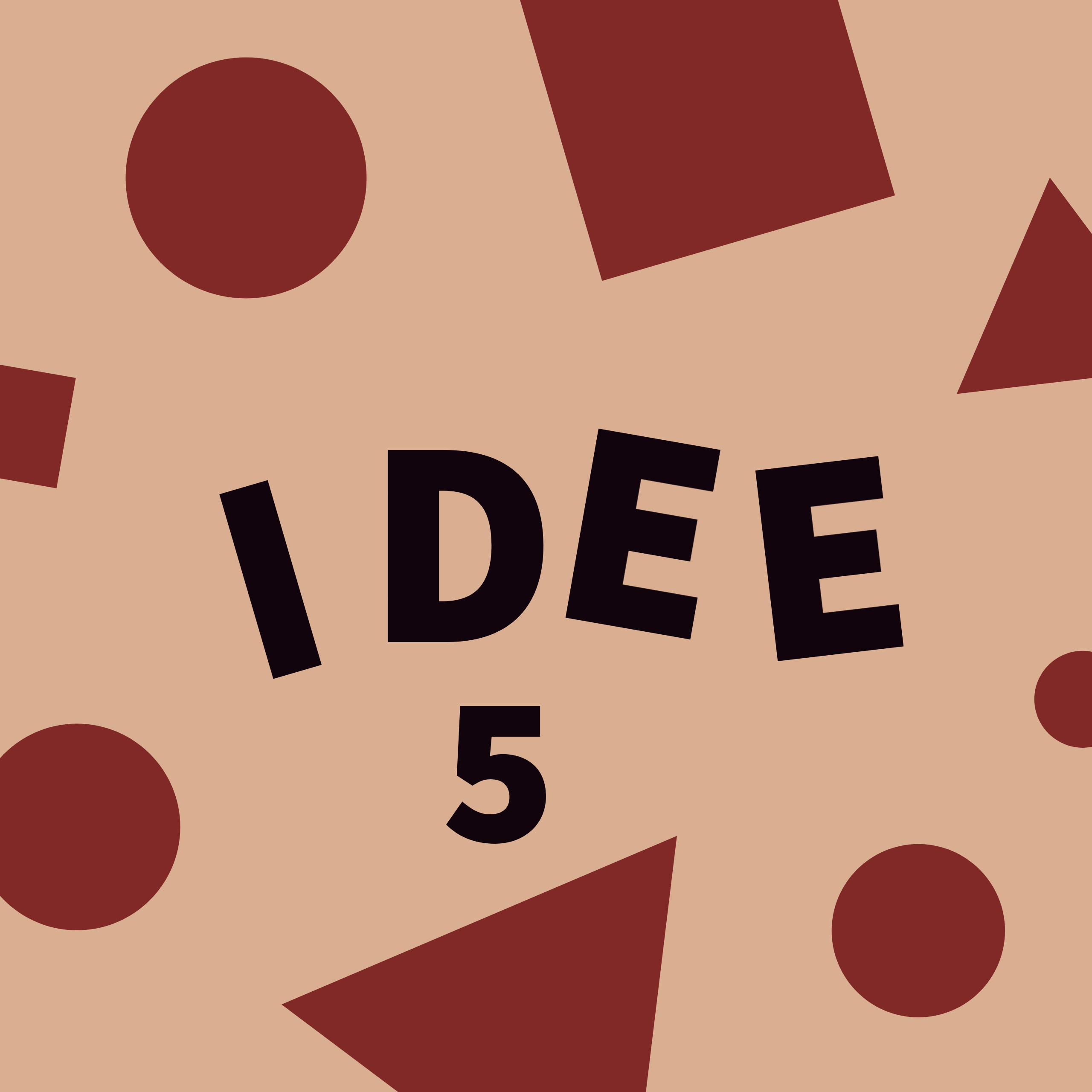 Der Audioaustausch
Virtueller Austausch
Audio 1
Introduce yourself (30 sec)
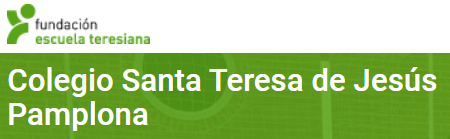 our school (30-60sec)
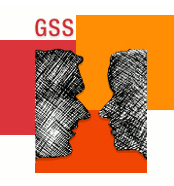 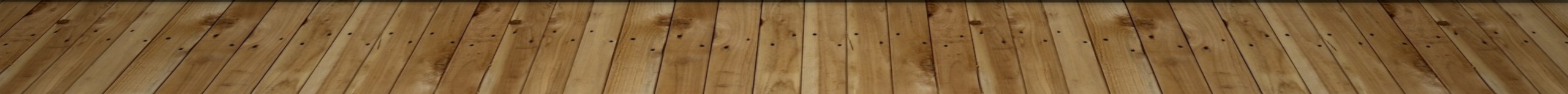 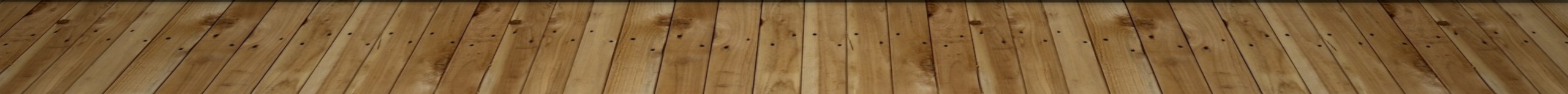 Virtueller Austausch
Audio 1
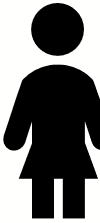 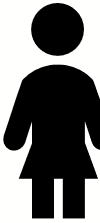 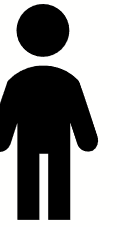 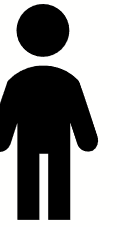 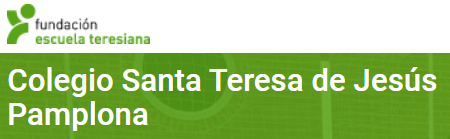 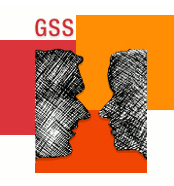 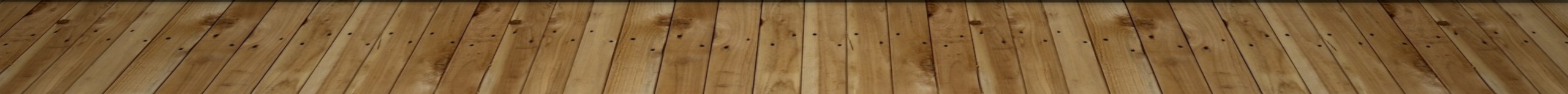 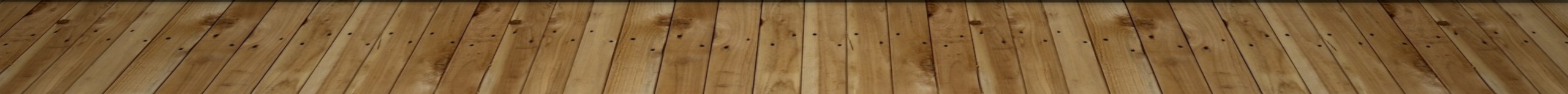 Kontaktdaten
florian.nuxoll@gmx.net

medienwelten.schule

https://doppelstunde.letscast.fm/
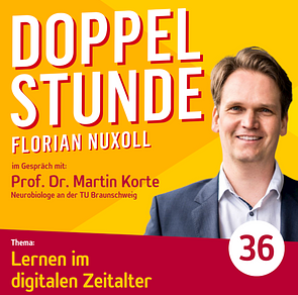 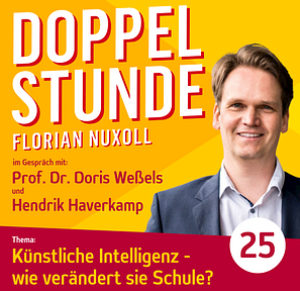